Software Setup for PXCT
20230831
protondetector NewPass21

#source /usr/opt/jessie.sh
source /usr/opt/buster.sh
#source /mnt/misc/sw/x86_64/Debian/8/root/gnu/6.06.02/bin/thisroot.sh
source /user/protondetector/readout/crate_1/setupenv.sh
source /user/protondetector/readout/crate_1/setupdaq.sh

alias ll='ls -alh --color'
alias godaq='cd ~/readout/crate_1/'
alias nscope='$DDAS_BIN/nscope'
alias readout='$DAQBIN/DDASReadout'
alias readoutshell='$DAQBIN/ReadoutShell'
alias ddasdumper='$DDAS_BIN/ddasdumper'
#echo "Upon boot, type:"
#echo "./loadPlx"
#Set proxy to webproxy.nscl.msu.edu port 3128 for internet access
export http_proxy=http://webproxy.nscl.msu.edu:3128/
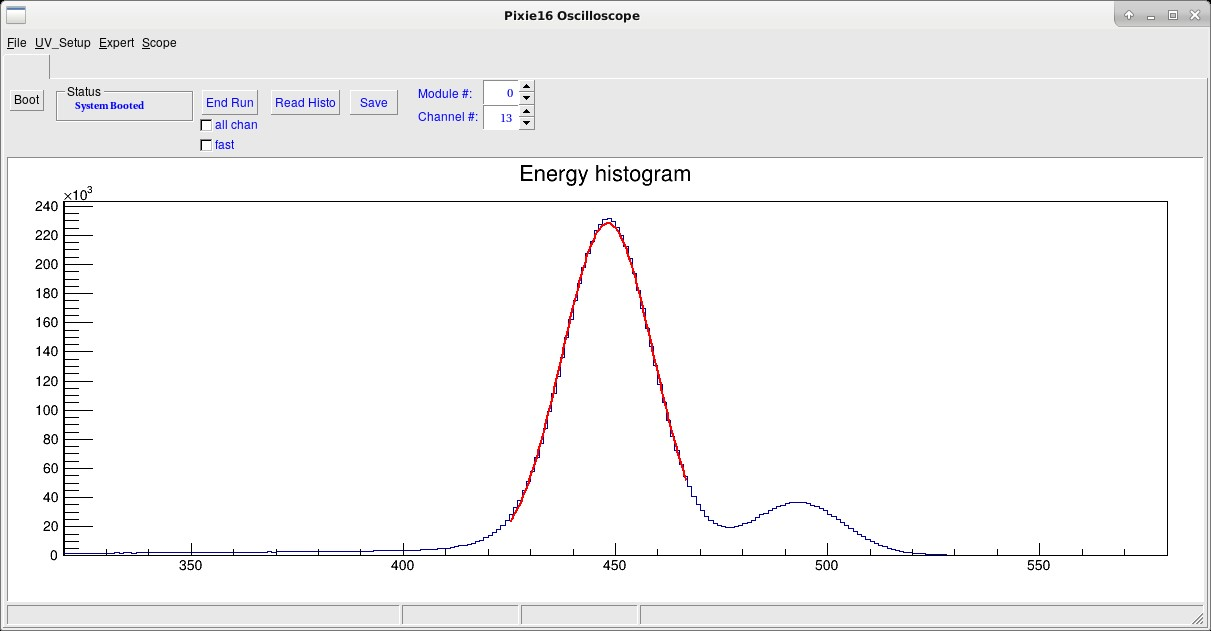 σ = 10.8 ch 142 eV
μ = 448.5 ch 5.9 keV
FWHM = 334 eV
~82 Kα X rays / s
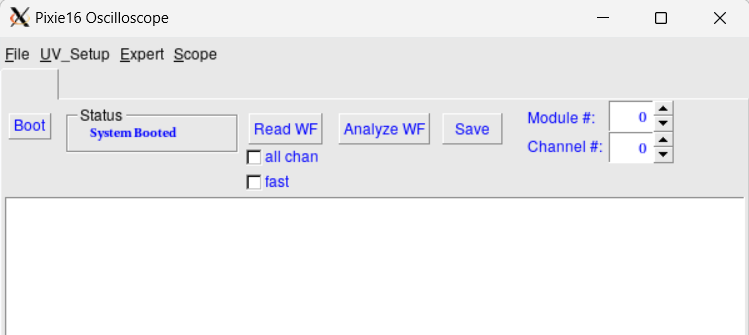 Loads the firmware and DSP code into the digitizers and starts them.
Loads the parameters in the .set file into the digitizers.
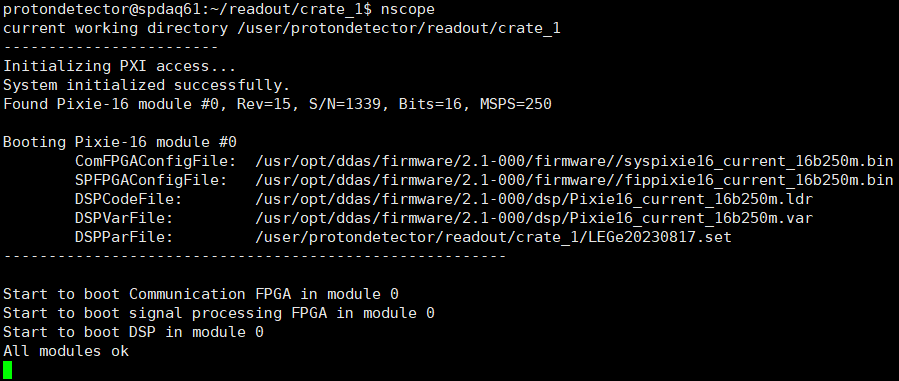 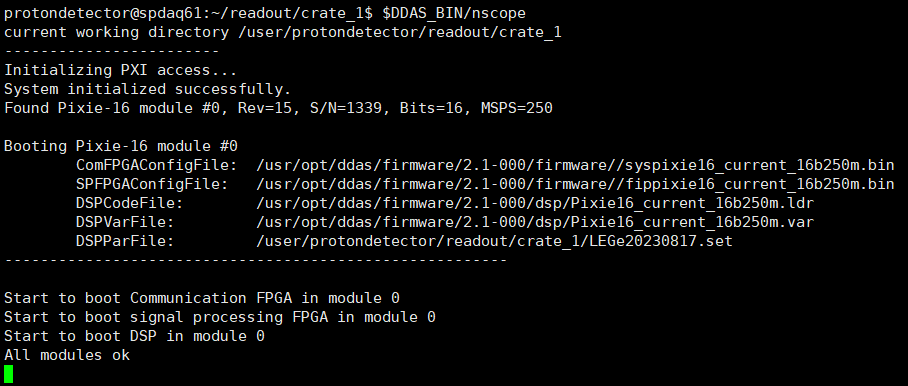 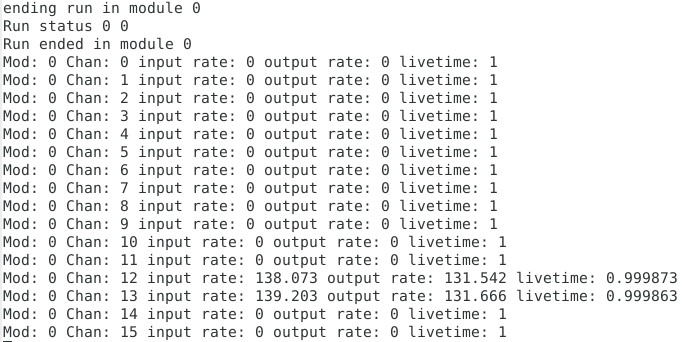 /user/protondetector/readout/crate_1/SeGA_current.set
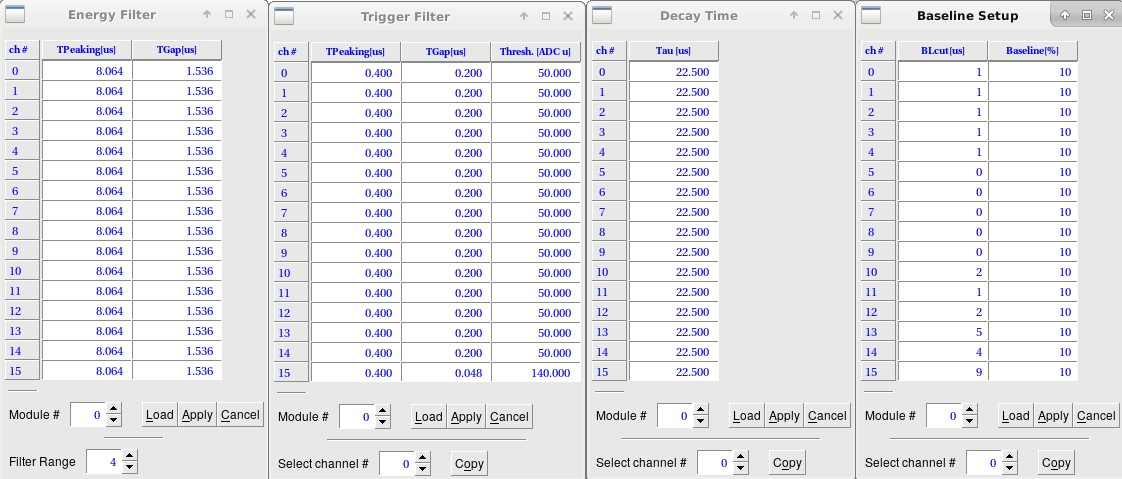 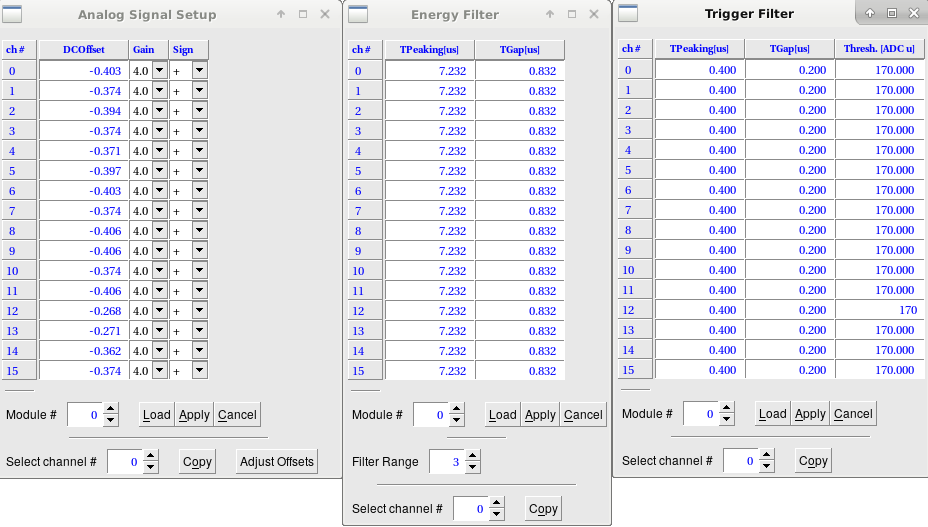 The user should set the value of sign to the actual polarity of the input signal.
The user should use Adjust Offsets to set DCOffset.
The TPeaking time corresponds to the "Length" in the manual and the gap time corresponds to the "Gap" in the manual.
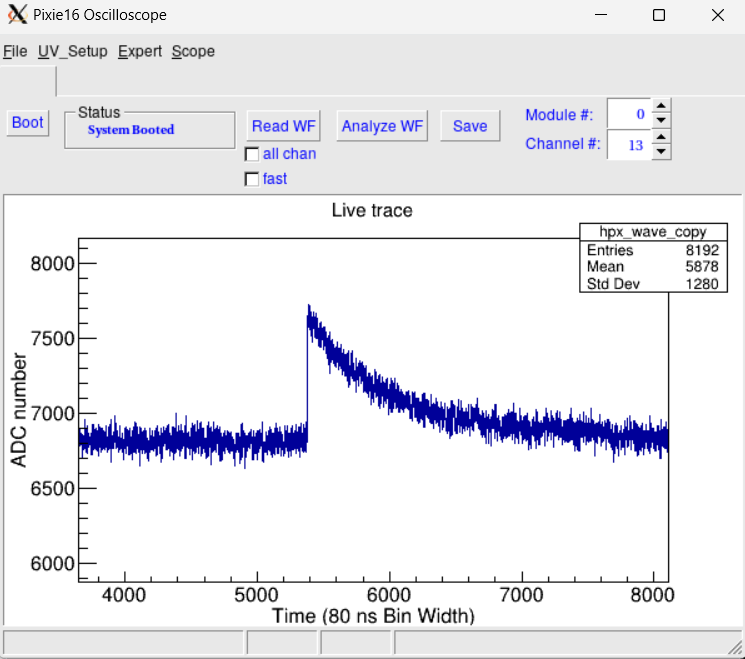 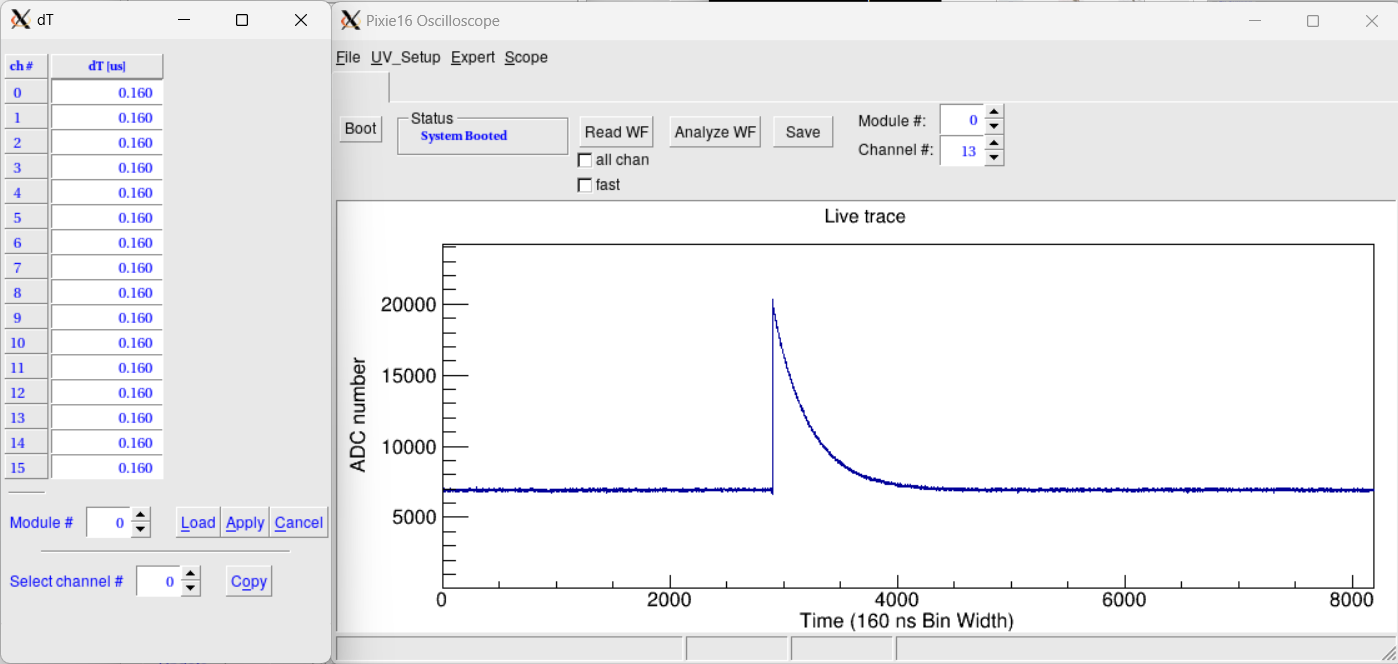 Bin size: 80 ns
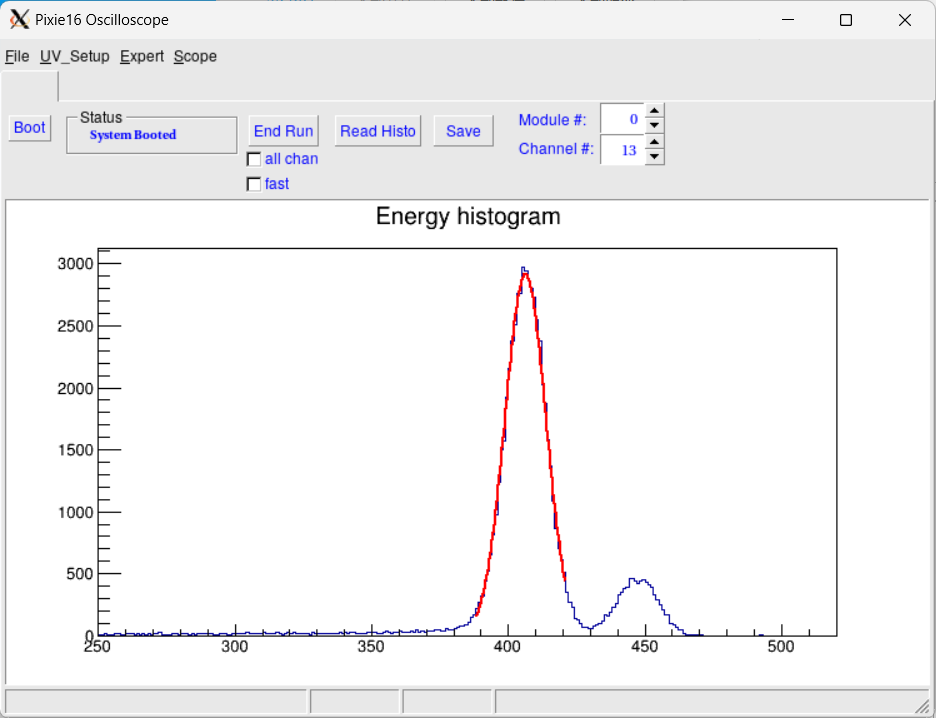 μ = 406.3 ch 5.9 keV
σ = 7.48 ch 109 eV
FWHM = 17.6 ch 255 eV
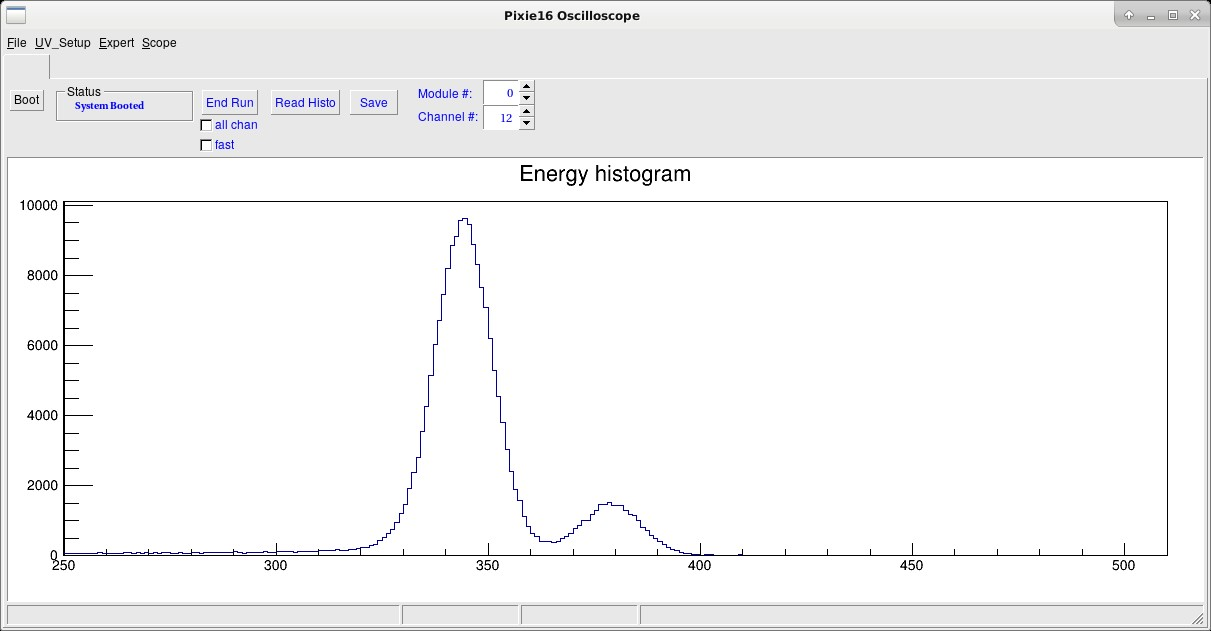 iPA Energy
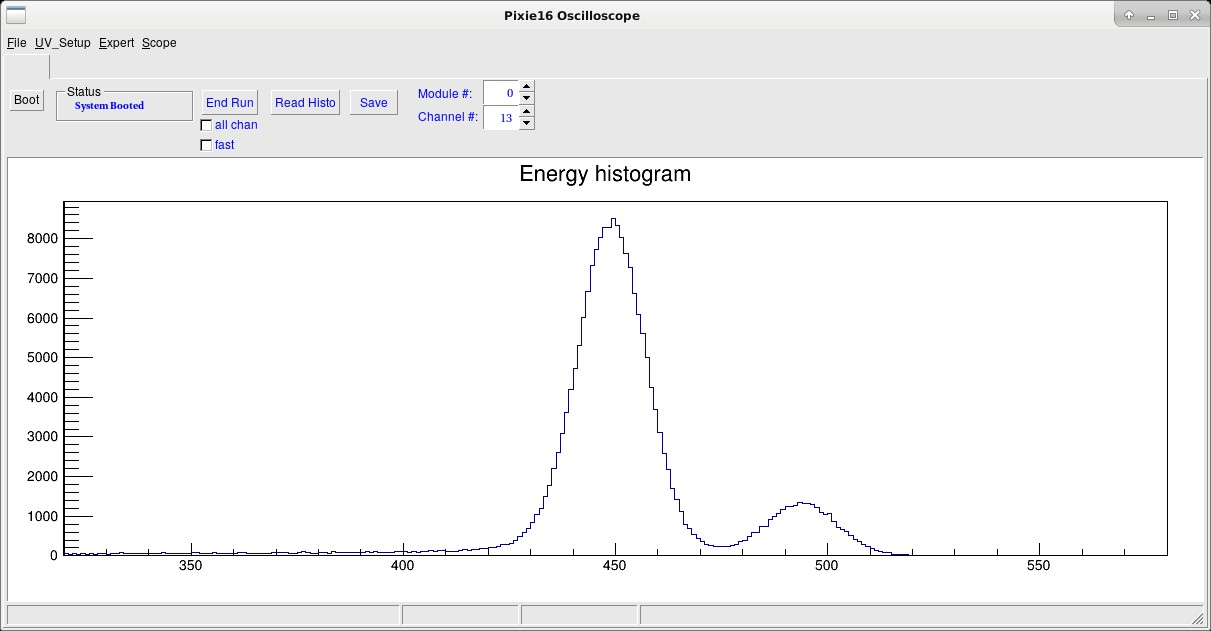 iPA Timing
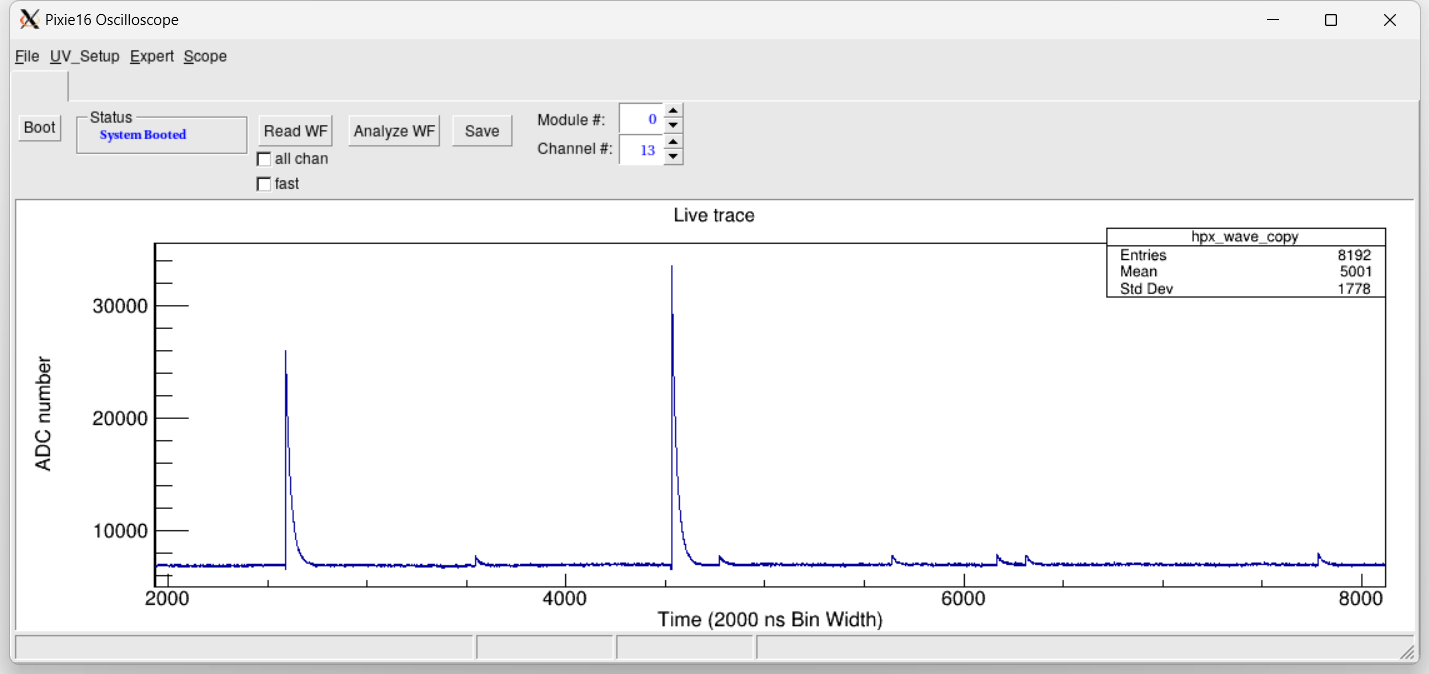 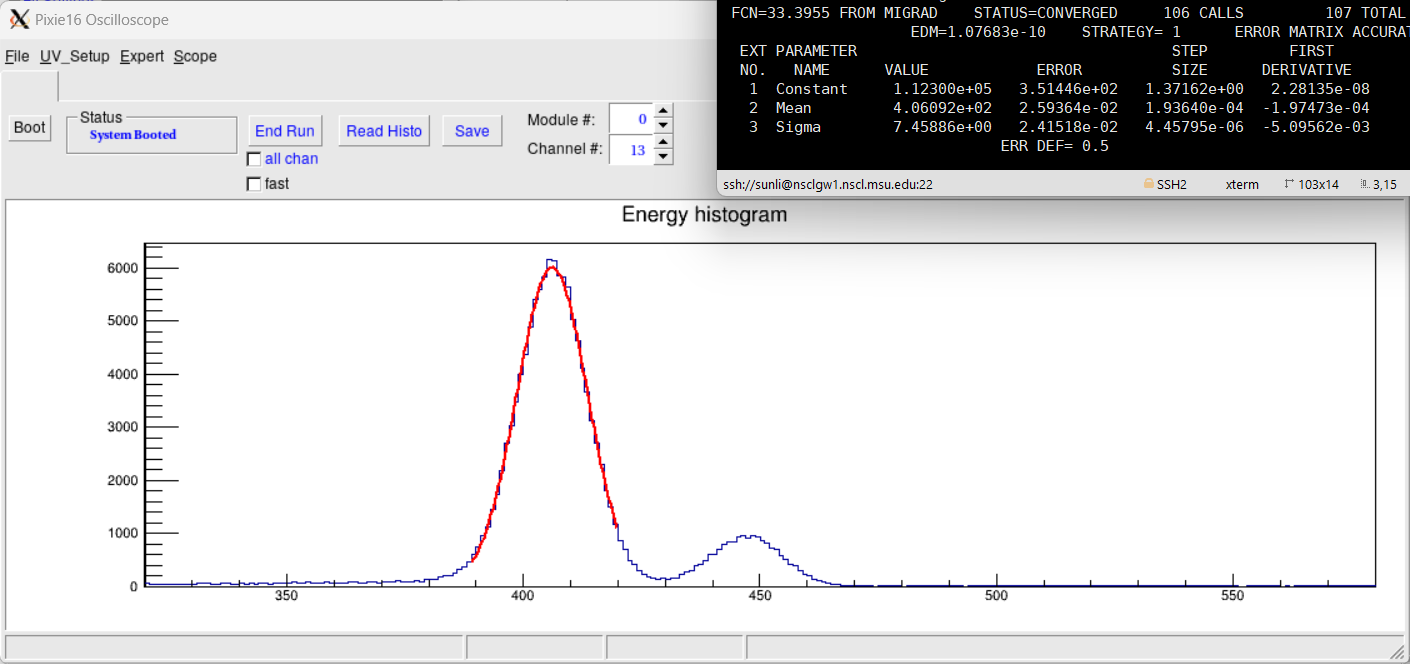 Tau = 50 us
BLcut = 50 us
dT = 0.1 us
FWHM = 255 eV
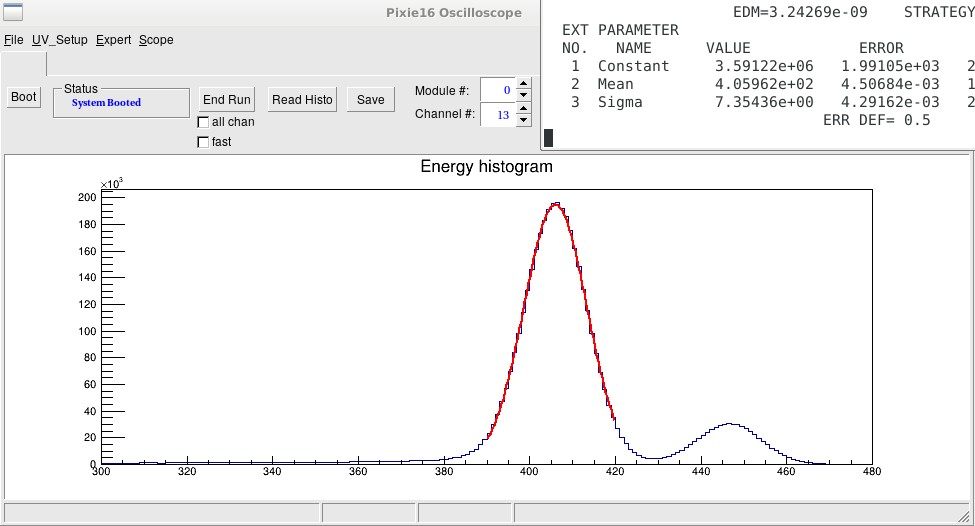 FWHM = 251 eV
6.5 keV
5.9 keV
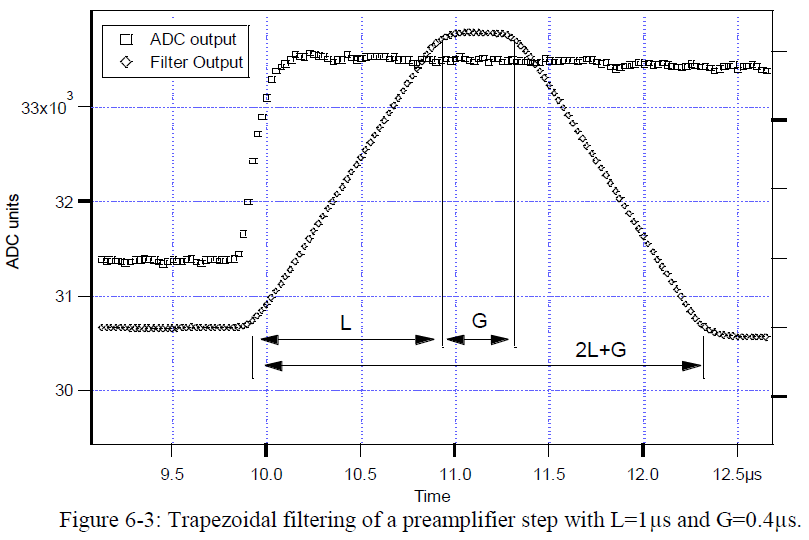 Tflat
Trise
General rules of thumb for the following important parameters are: 
1. The energy filter flat top time should be larger than the longest pulse rise time.
Rise time ~0.2-0.3 us; we chose Tflat = 0.8 us
2. The energy filter rise time can be varied to balance the resolution and throughput. In general, energy resolution improves with the increase of energy filter rise time, up to an optimum when longer filters only add more noise into the measurement. The energy filter dead time TD is about 2 × (Trise + Tflat), and the maximum throughput for Poisson statistics is 1/(TD*e). For HPGe detectors, a rise time of 4-6 us and a flat top of 1 us are usually appropriate. 
Mirion recommends LEGe Trise = 7.2 us and Tflat = 0.8 us; we found that shorter or longer than those both yield a poorer resolution.
3. A longer trigger filter rise time averages more samples and thus allows setting lower thresholds without triggering on noise.
We found trigger Trise_max = 0.7 us
4. Typically the threshold should be set as low as possible, just above the noise level.

The remaining parameters are usually minor adjustments for fine tuning and otherwise can remain at the default values: 
5. A longer trigger filter flat top time makes it easier to detect slow rising pulses.
We found trigger Tflat_max = 0.3 us
6. Choose the smallest energy filter range that allows setting the optimum energy filter rise time. Larger filter ranges allow longer filter sums, but increase the granularity of possible values for the energy filter rise time and flat top time and increase the jitter of latching the energy filter output relative to the rising edge of the pulse. This is usually only important for very fast pulses. 
Range = 3 or 4 both covers the recommended Trise and Tflat, and we obtained the same resolution. So we chose Range = 3.
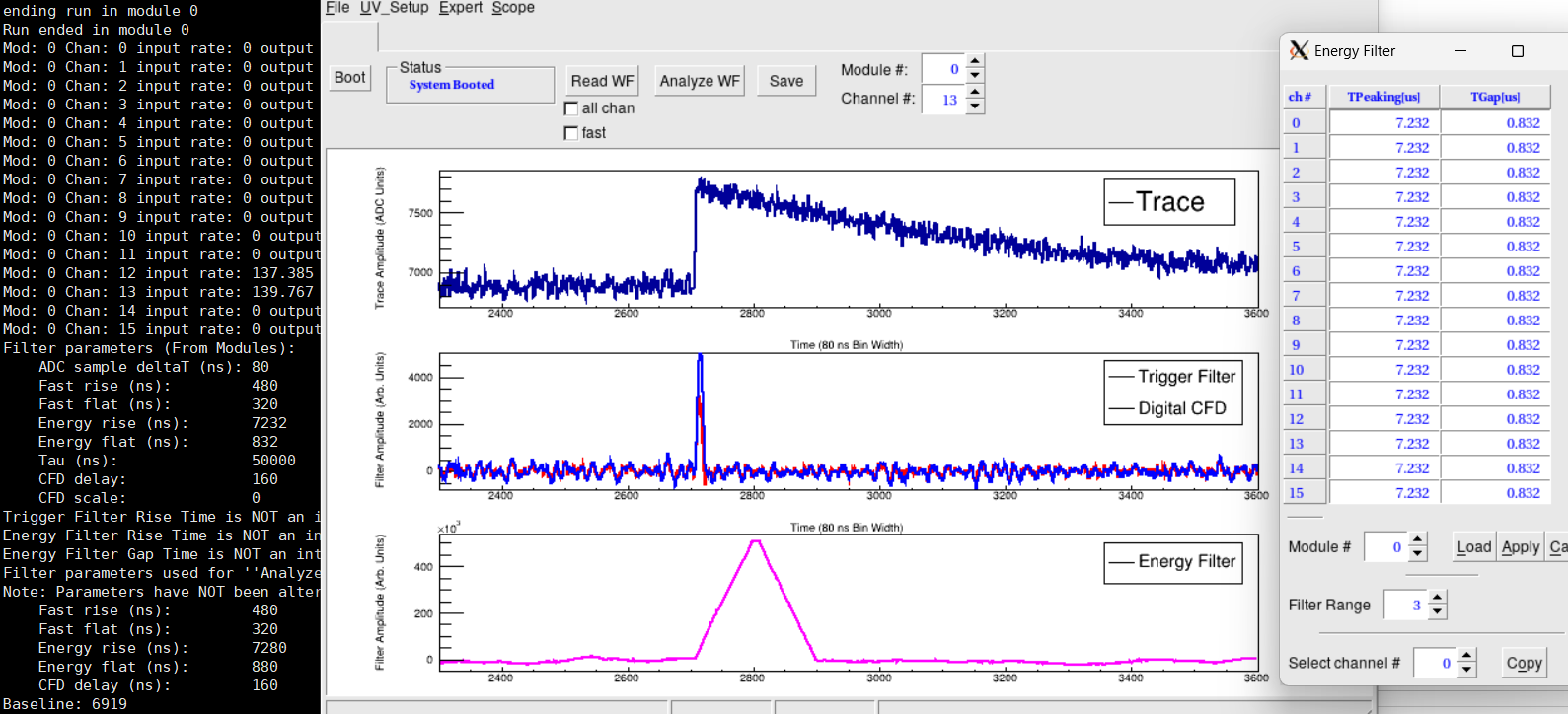 Recommended energy filter parameters!
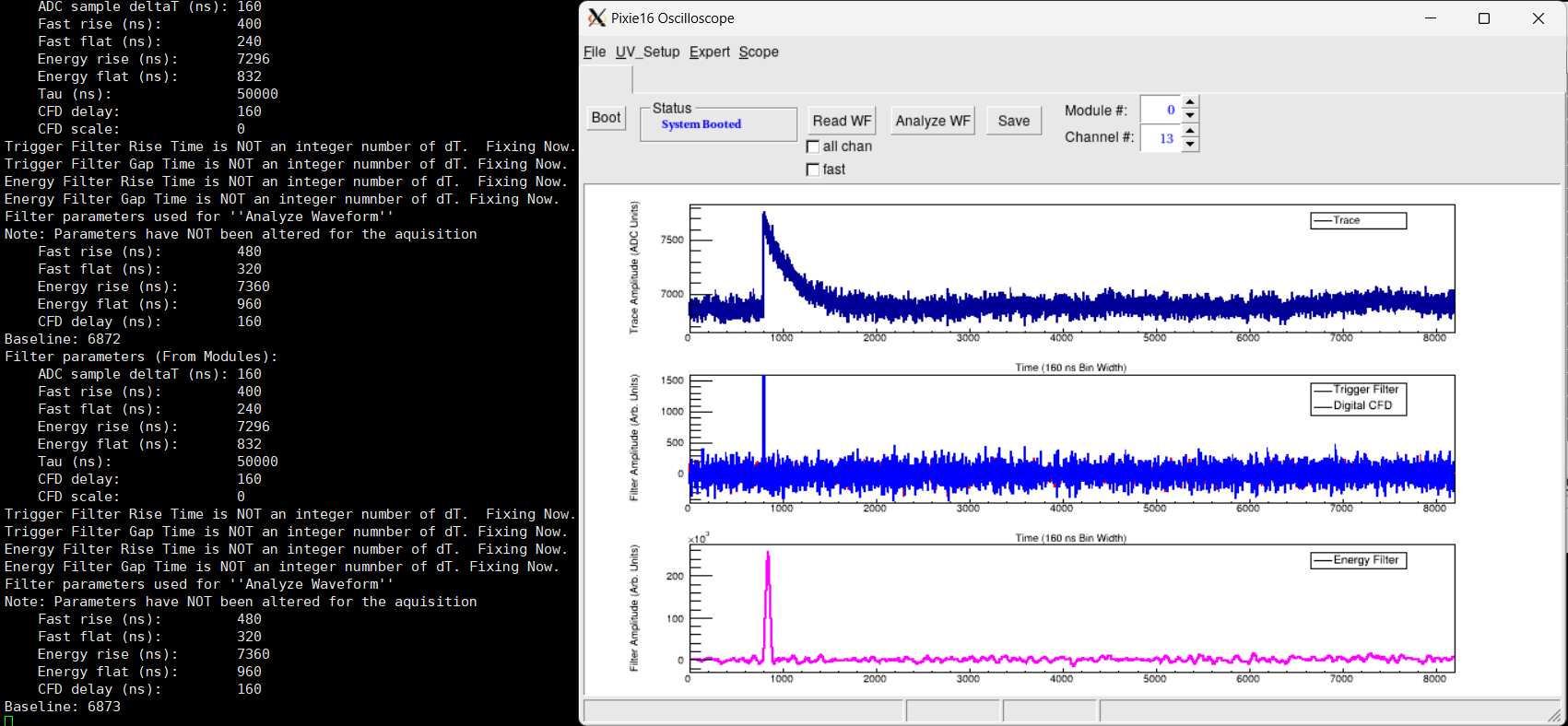 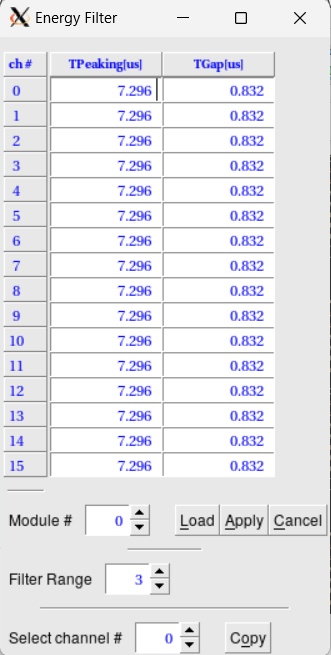 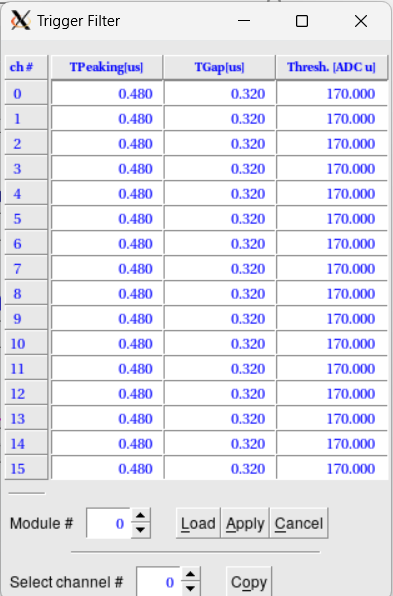 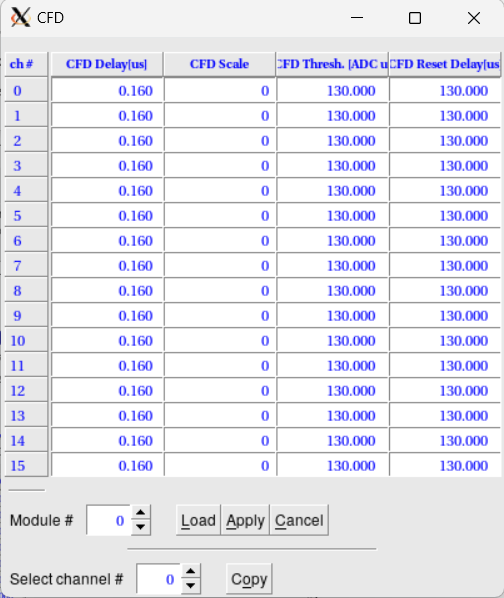 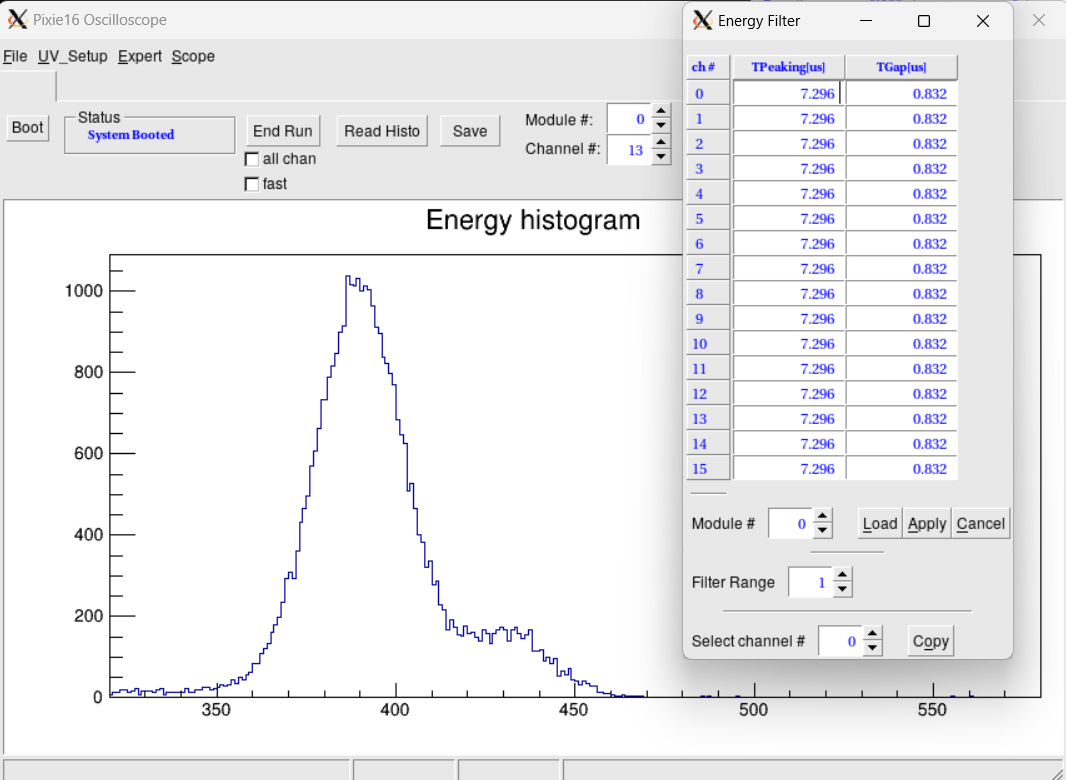 Filter range
1: Trise_max = 1.8 us, Tflat_max = 0.2 us
2: Trise_max = 3.6 us, Tflat_max = 0.4 us
3: Trise_max = 7.2 us, Tflat_max = 0.8 us
4: Trise_max = 14.6 us, Tflat_max = 1.6 us
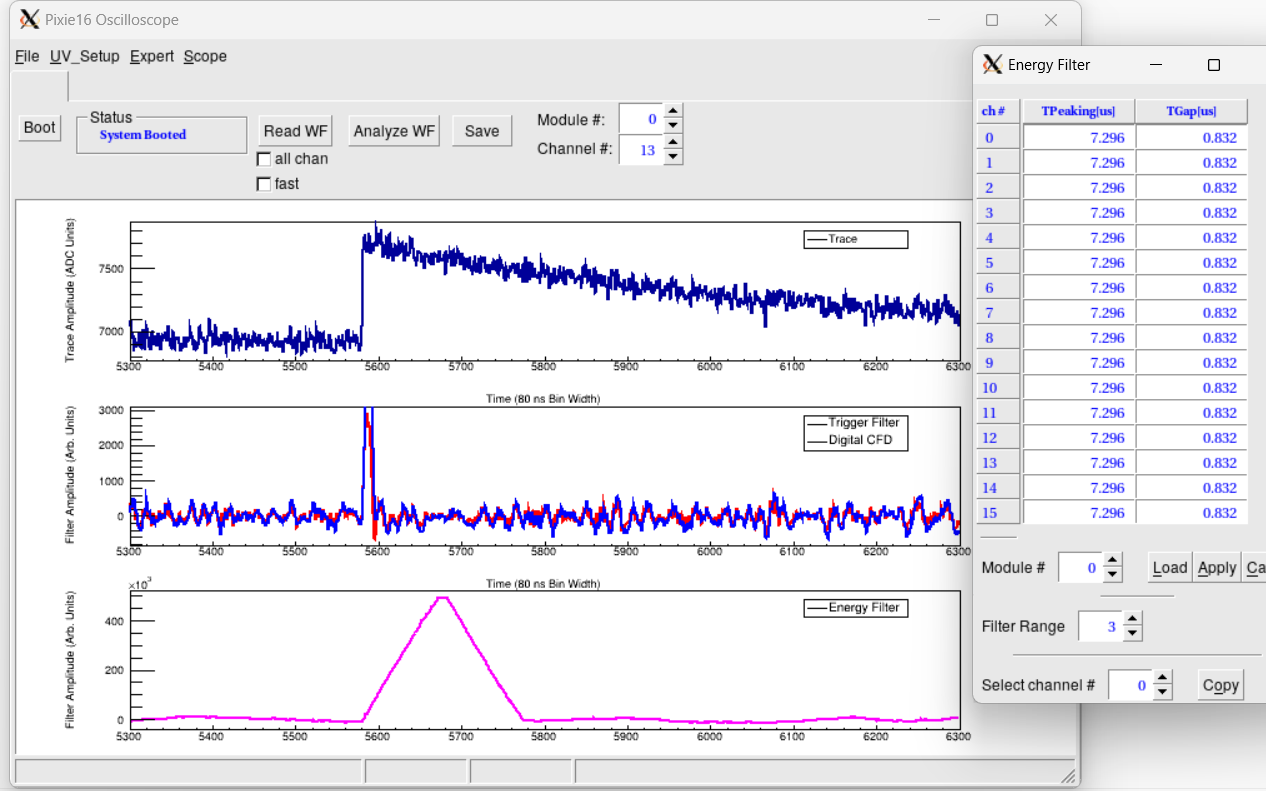 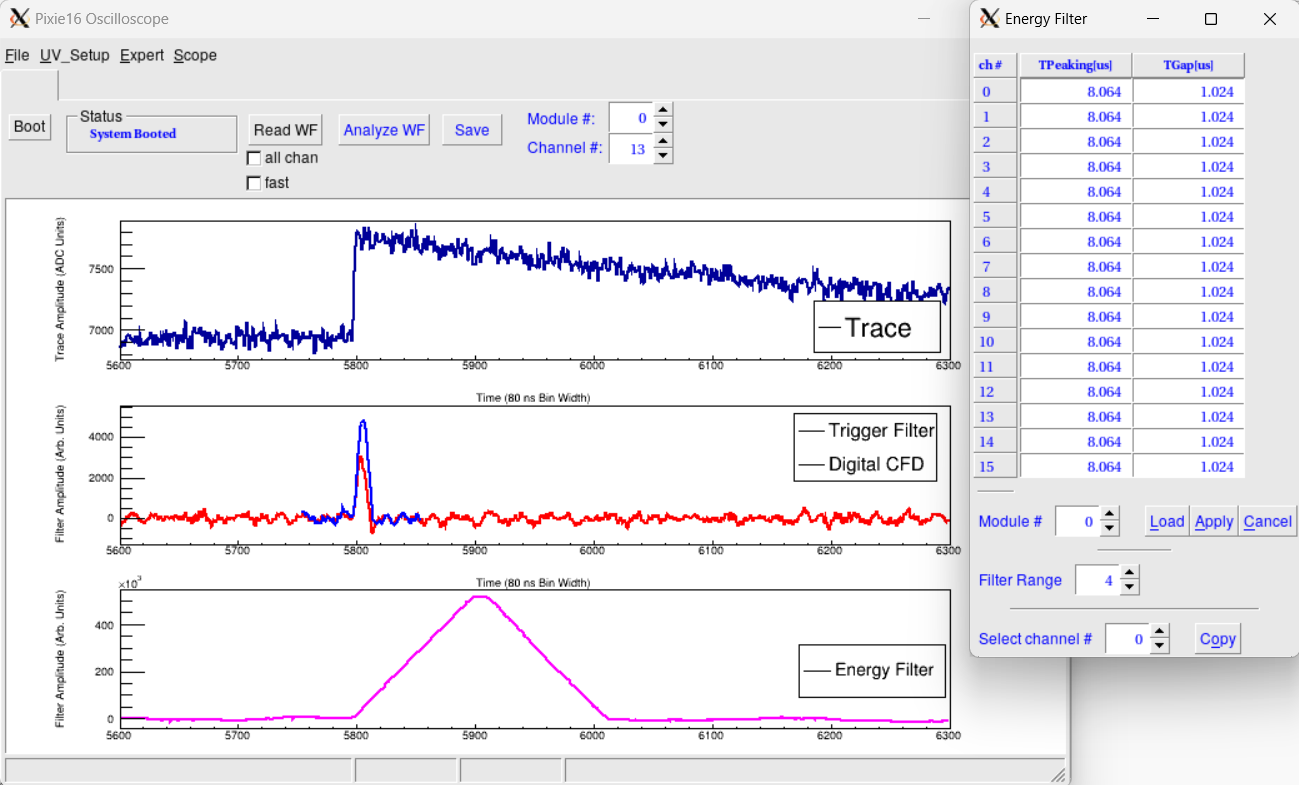 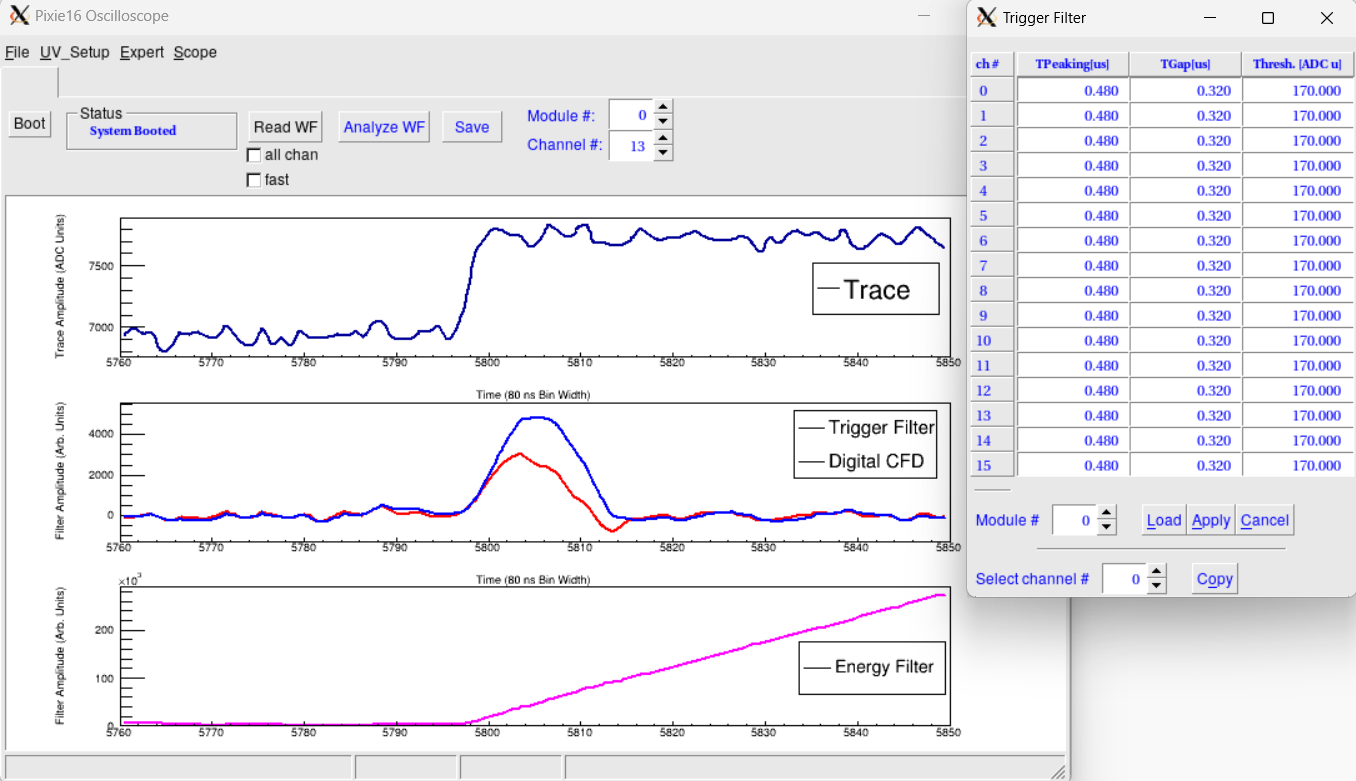 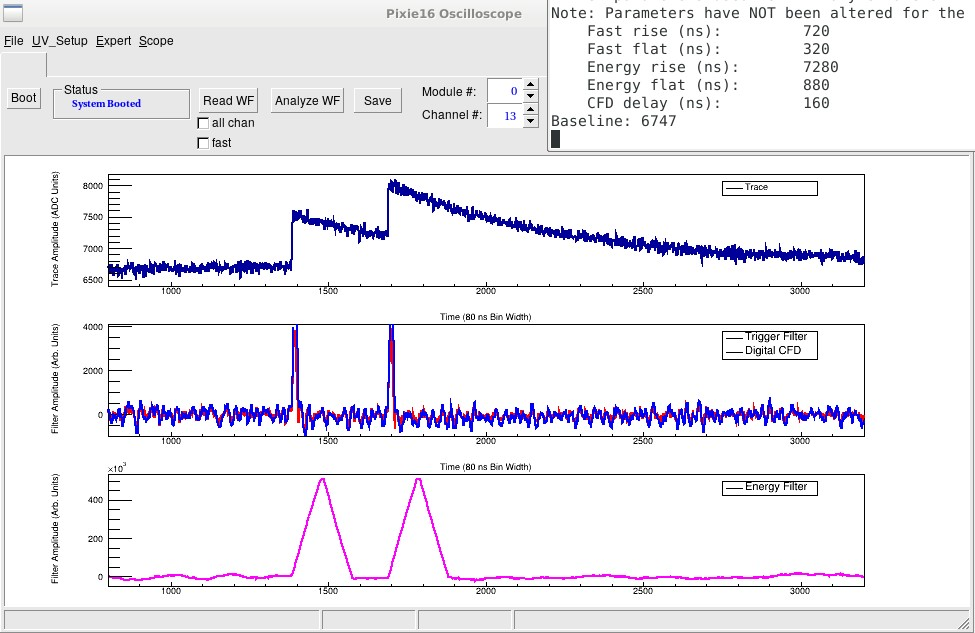 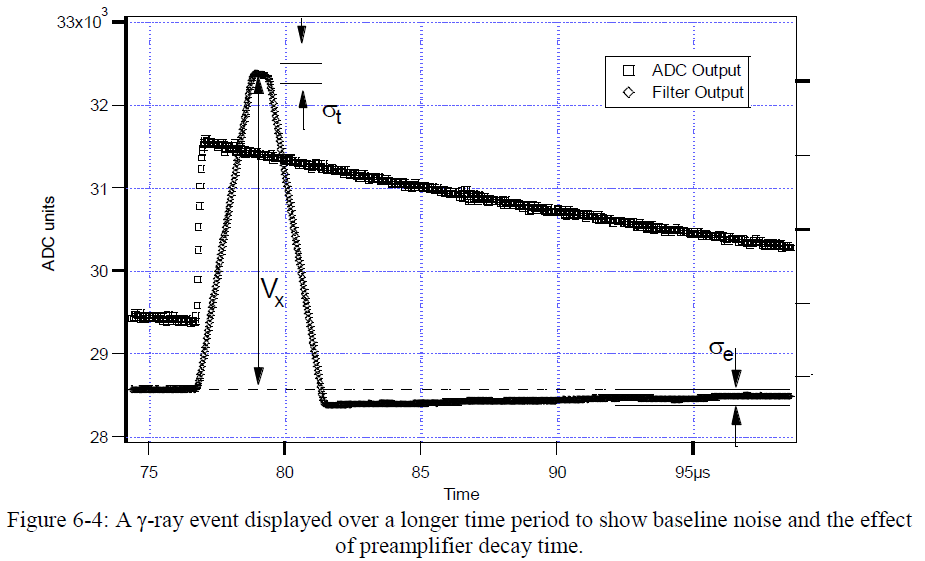 Using the decay constant τ, the baselines can be mapped back to the DC level. This allows precise determination of γ-ray energies, even if the pulse sits on the falling slope of a previous pulse. The value of τ, being a characteristic of the preamplifier, has to be determined by the user and host software and downloaded to the module.
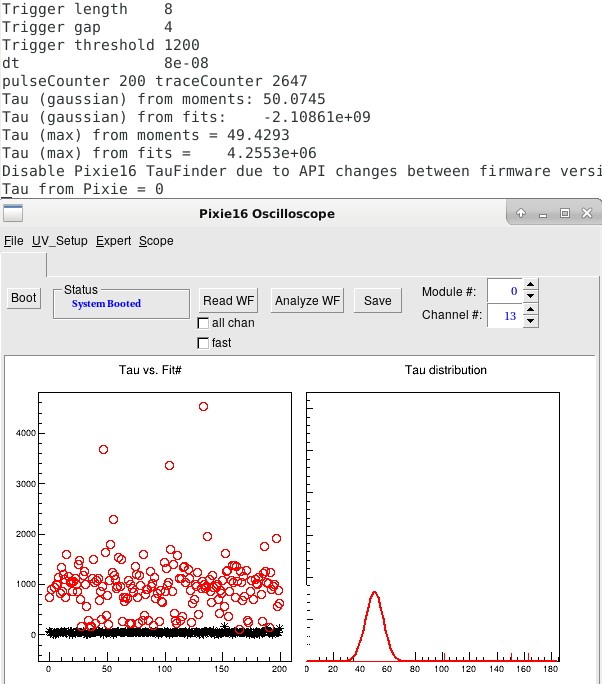 In order for the software to successfully find the decay time automatically, the channel should connect to a detector output, and the detector count rate should be reasonably high (at least ~ 1Kcps). Otherwise, the automatic Tau finder tool will time out and won’t return a PREAMPTAU value successfully.
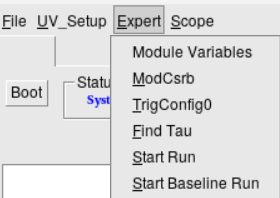 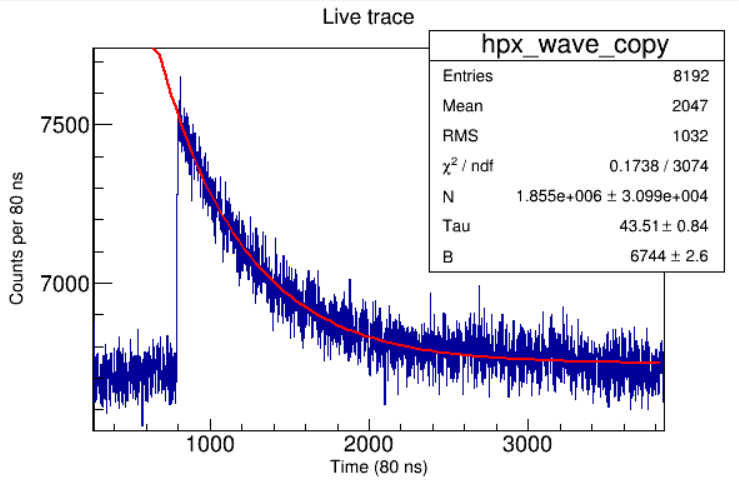 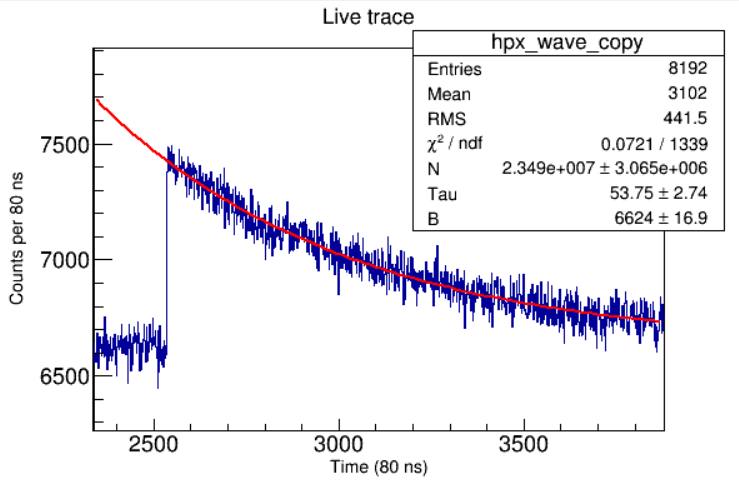 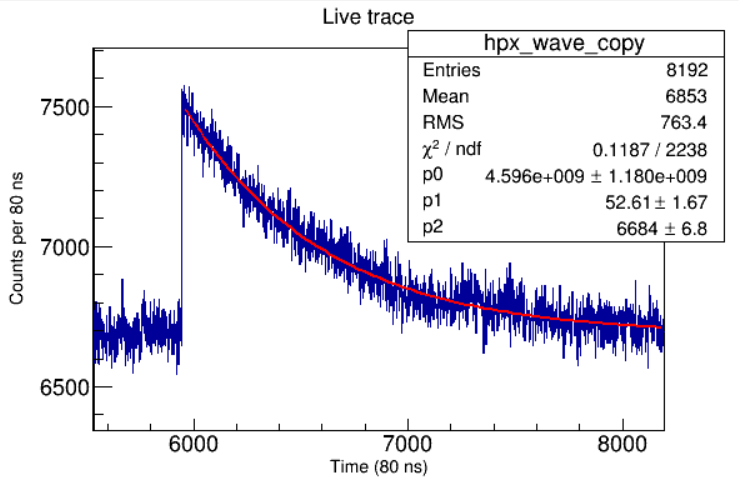 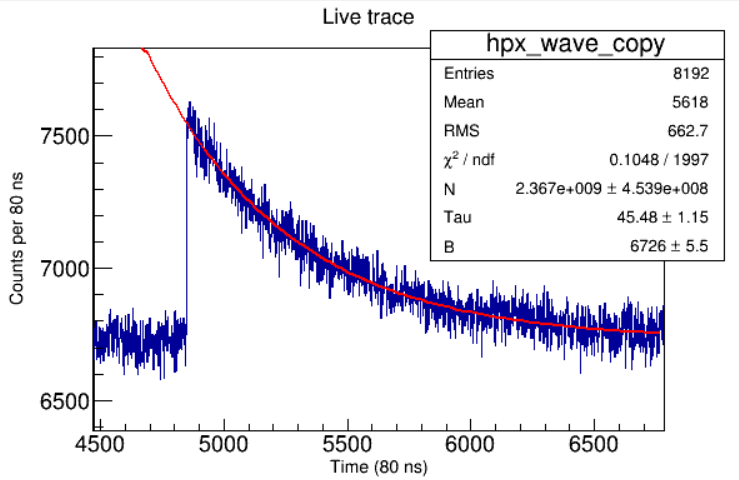 [Speaker Notes: TFile *_file0 = TFile::Open("C:/Users/sun/Desktop/decay_time2.root");
TF1 *SiDEC=new TF1("SiDEC","[0]/([1]/0.08)*exp(x/(-[1]/0.08))+[2]",0,10000);
SiDEC->SetParNames("N","Tau","B");
SiDEC->SetParameters(40000,50,6000);
SiDEC->SetParLimits(1,0,1000);
//SiDEC->SetParLimits(2,0,200000);
int X1 = hpx_wave_copy->GetMaximumBin();
int X2 = R1 + 3000;
int Y1 = hpx_wave_copy->GetMaximum() - 1800;
int Y2 = hpx_wave_copy->GetMaximum() + 200;
hpx_wave_copy->GetXaxis()->SetRangeUser(X1,X2);
hpx_wave_copy->GetYaxis()->SetRangeUser(Y1,Y2);
hpx_wave_copy->Draw("hist");
hpx_wave_copy->GetXaxis()->SetTitle("Time (80 ns)");
hpx_wave_copy->GetYaxis()->SetTitle("Counts per 80 ns");
hpx_wave_copy->GetXaxis()->CenterTitle();
hpx_wave_copy->GetYaxis()->CenterTitle();
hpx_wave_copy->GetXaxis()->SetTitleOffset(1.2);
hpx_wave_copy->GetYaxis()->SetTitleOffset(1.6);
hpx_wave_copy->GetXaxis()->SetTitleSize(0.04);
hpx_wave_copy->GetYaxis()->SetTitleSize(0.04);
hpx_wave_copy->Fit("SiDEC","L","",X1,X2);
hpx_wave_copy->Fit("SiDEC","L","",X1,X2);
SiDEC->Draw("same");]
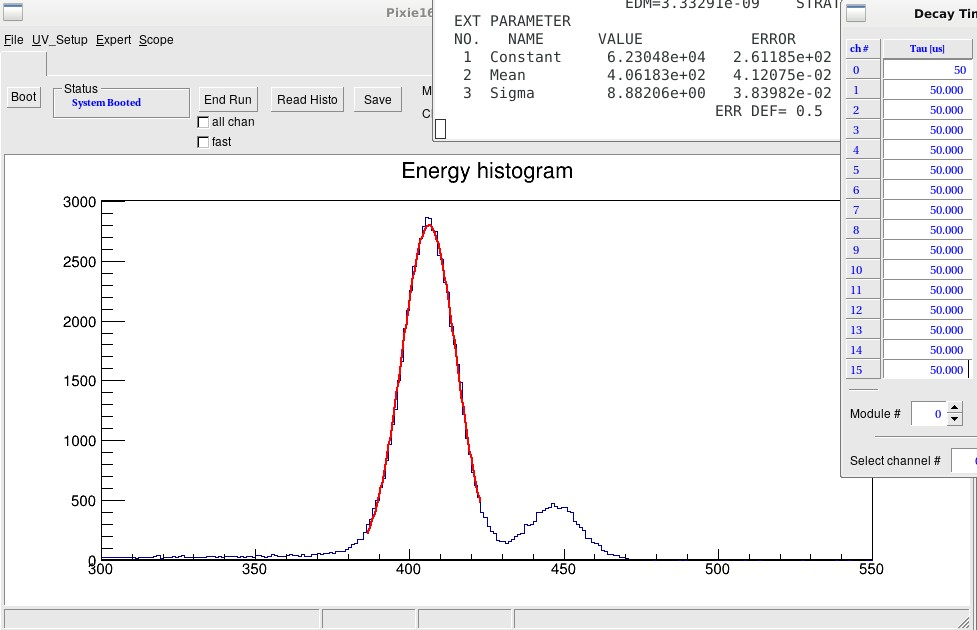 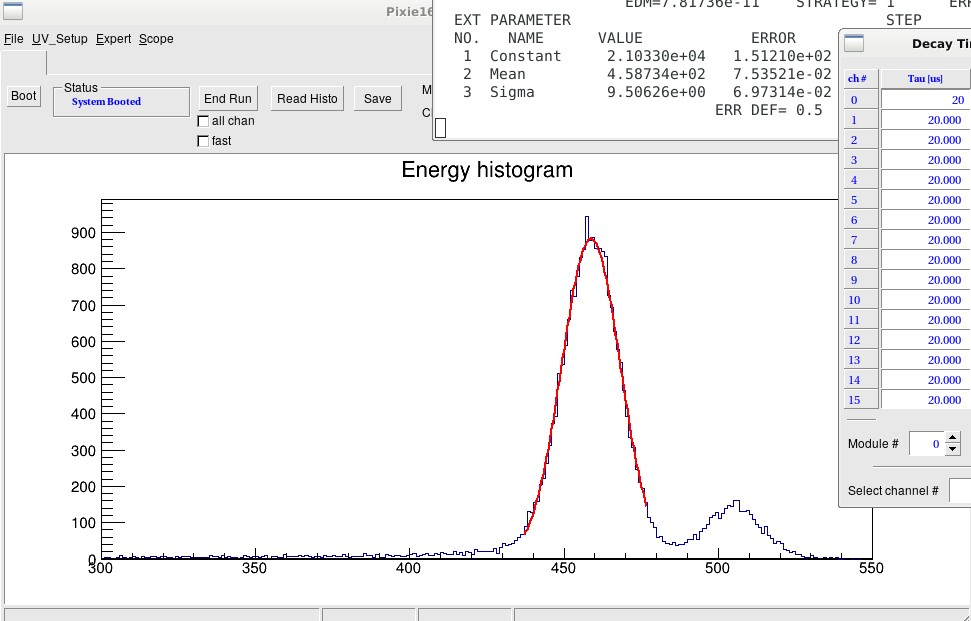 Tau = 20 us
FWHM = 288 eV
Tau = 50 us
FWHM = 303 eV
The most critical parameter for the energy computation is the signal decay time Tau. It is used to compensate for the falling edge of a previous pulse in the computation of the energy.

The decay time parameter is used to compensate for this falling edge when computing the energy and is therefore important to the energy resolution.
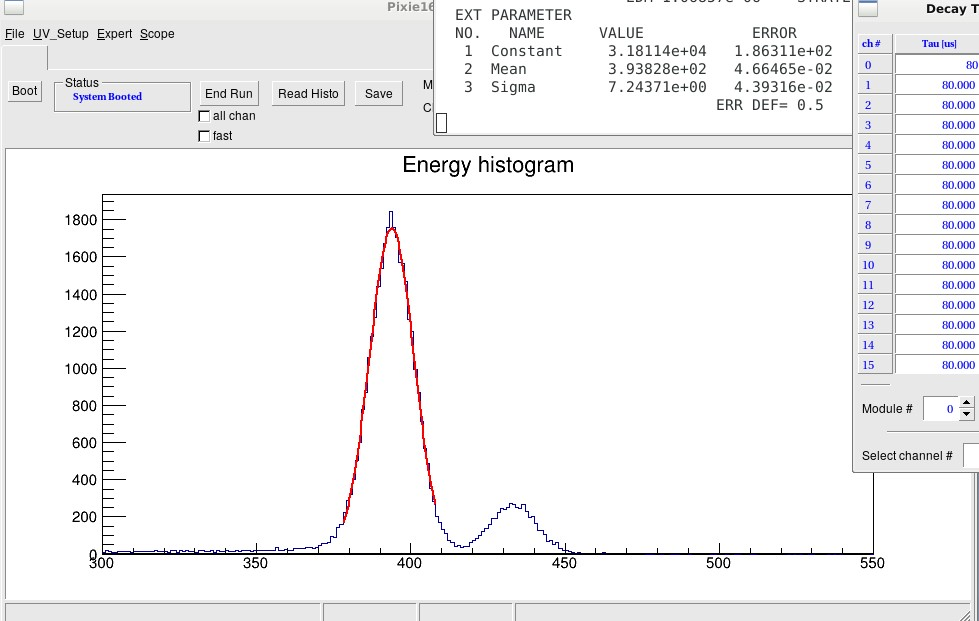 Tau = 80 us
FWHM = 255 eV
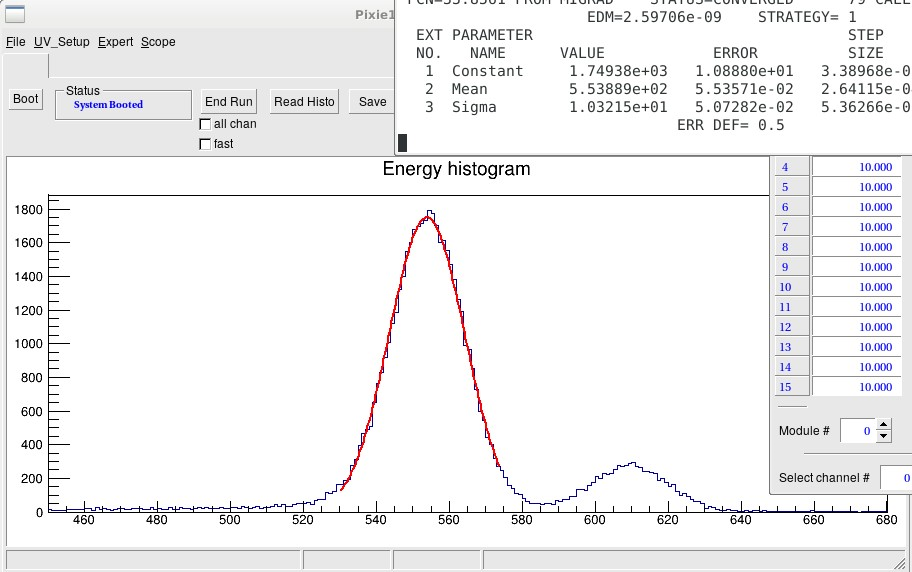 Tau = 10 us
FWHM = 258 eV
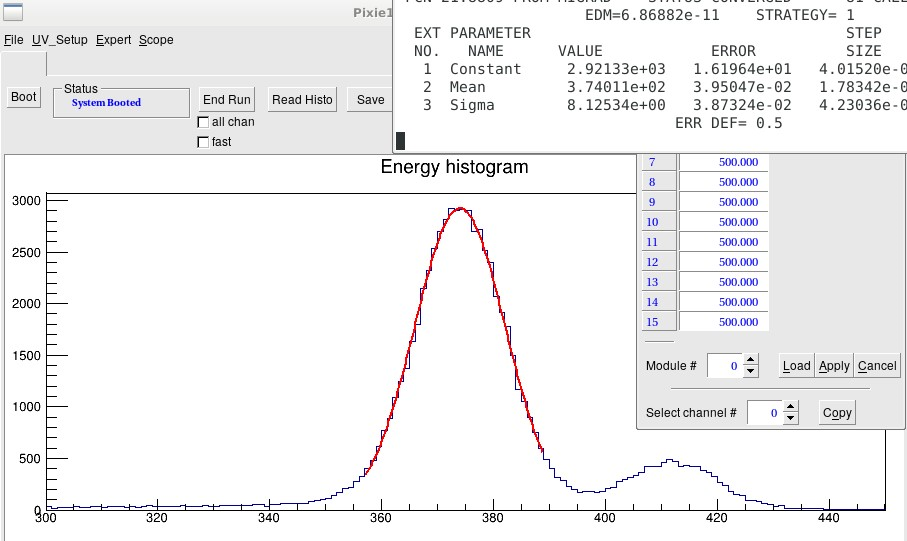 Tau = 500 us
FWHM = 301 eV
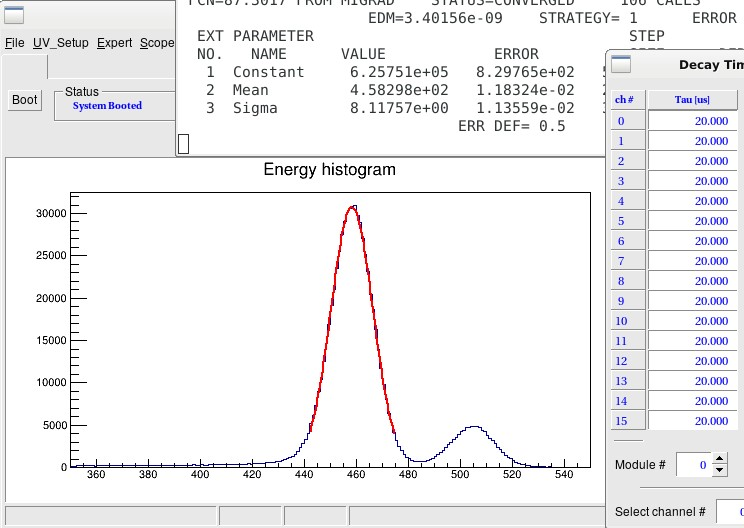 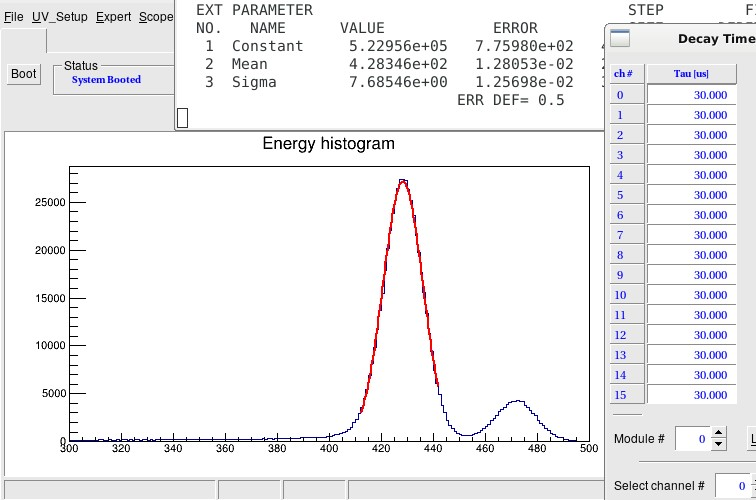 Tau = 30 us
FWHM = 249 eV
Tau = 20 us
FWHM = 246 eV
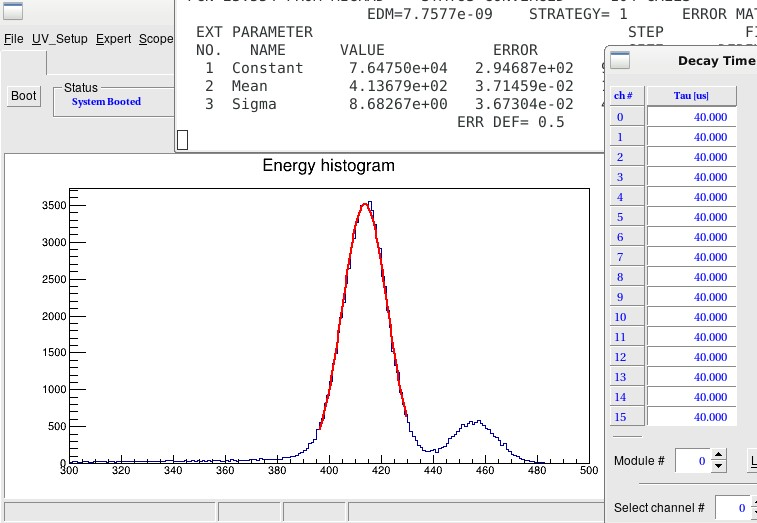 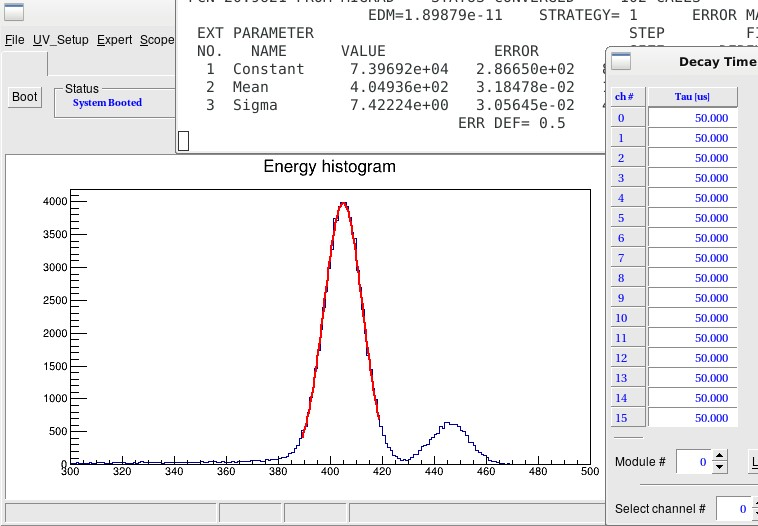 Tau = 40 us
FWHM = 291 eV
Tau = 50 us
FWHM = 255 eV
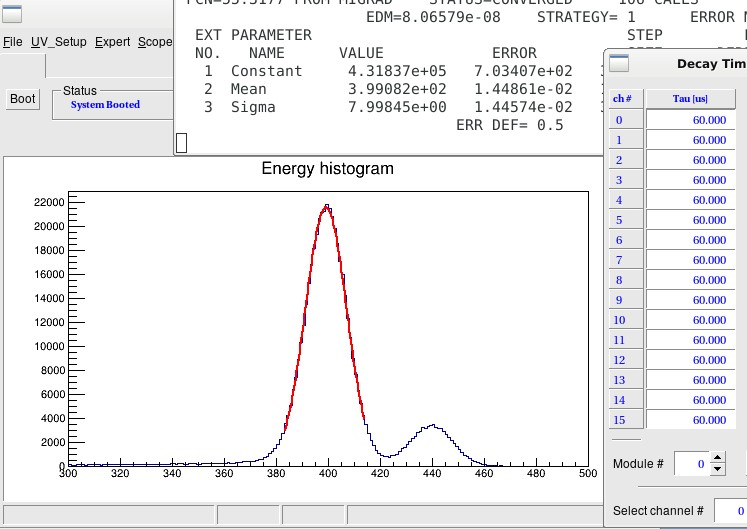 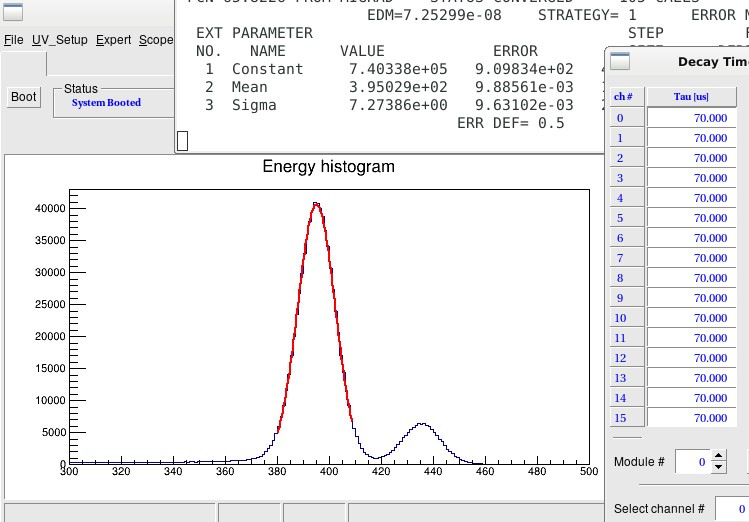 Tau = 60 us
FWHM = 279 eV
Tau = 70 us
FWHM = 256 eV
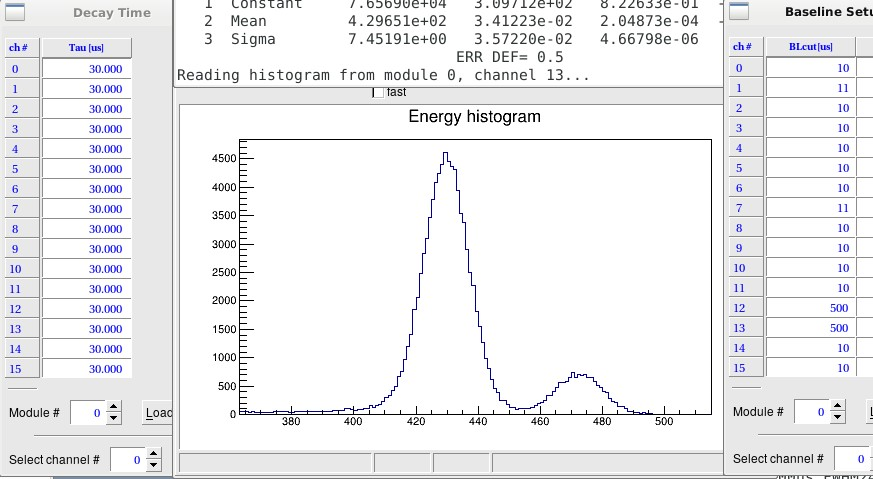 Tau = 30 us
FWHM = 241 eV
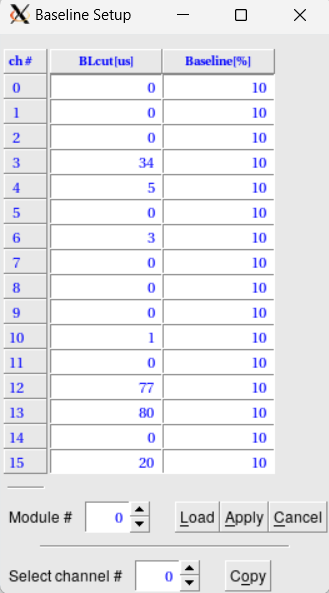 The Pixie-16 constantly takes baseline measurements when no pulse is detected and keeps a baseline average to be subtracted from the energy filter output during pulse height reconstruction. Baseline measurements that differ from the average by more than the Baseline Cut value will be rejected as they are likely contaminated with small pulses below the trigger threshold. A series of baseline measurements for each channel can be viewed by clicking on the [Acquire Baseline] button, and in the BASELINE - SINGLE CHANNEL panel a histogram of baselines can be built to verify that the Baseline Cut does not reject measurements falling into the main (ideally Gaussian) peak in the baseline distribution. Usually, it is sufficient to keep Baseline Cut at its default value.
Note: Since the baseline computation takes into account the exponential decay, no pulses should be noticeable in the baseline display if a) the decay time is set correctly and b) the detector pulses are truly exponential.
Baseline Percent is a parameter used for automatic offset adjustment; by clicking on the Adjust Offsets button, offsets will be set such that the baseline seen in the ADC trace display falls at the Baseline Percent fraction of the full ADC range (e.g. for a 12-bit ADC and Baseline Percent = 10% the baseline falls at ADC step 409 out of 4096 total).
Automatically loaded and adjusted
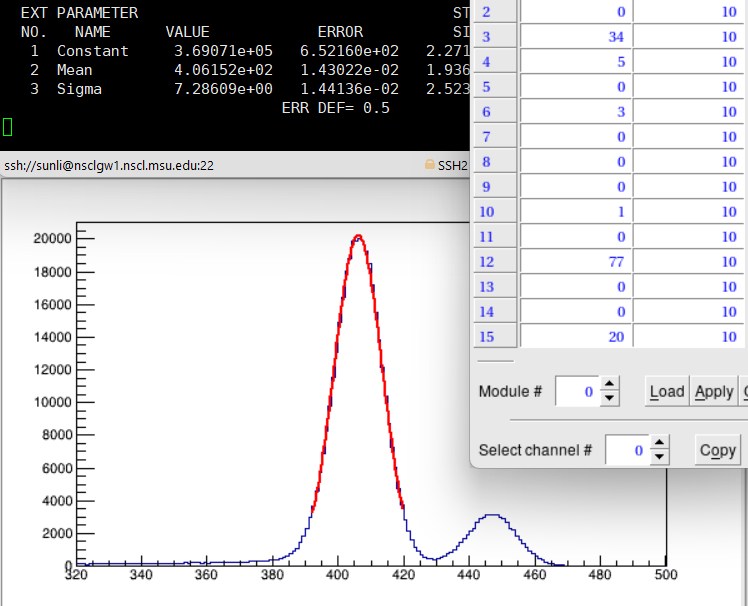 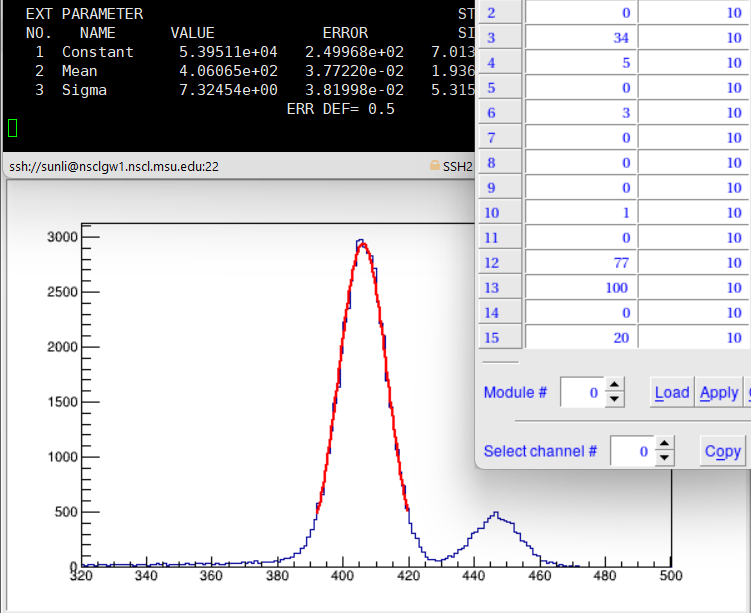 BaselineCut=0 us
BaselineCut=100 us
FWHM = 249 eV
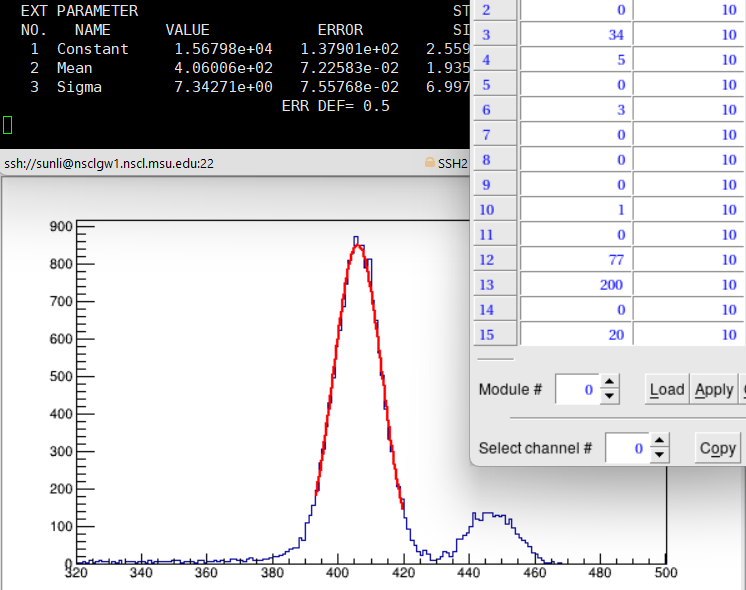 BaselineCut=200 us
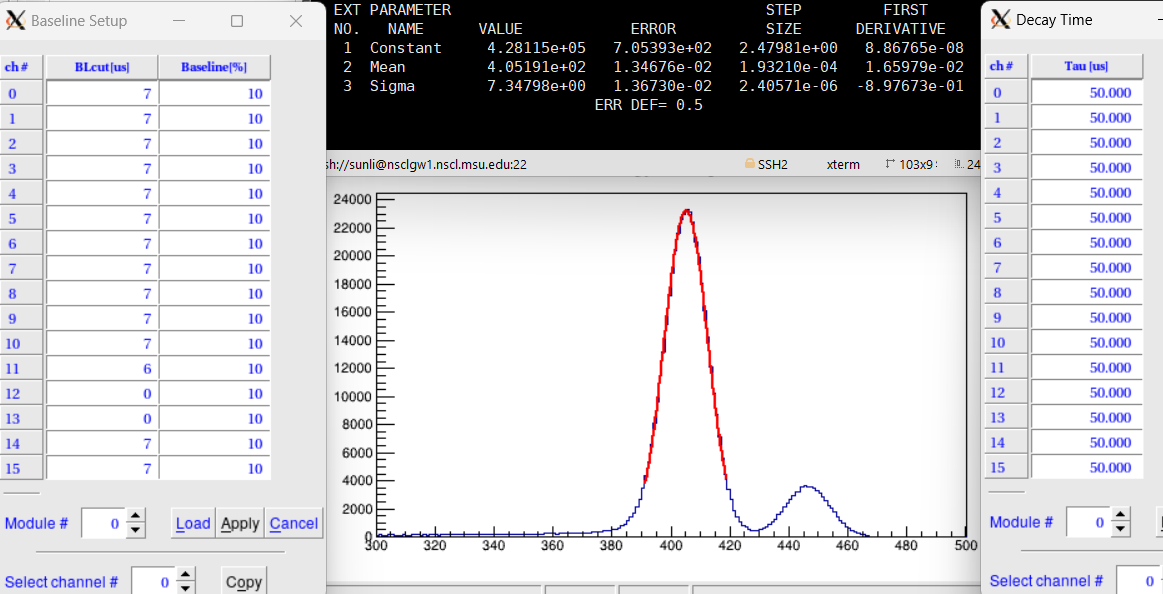 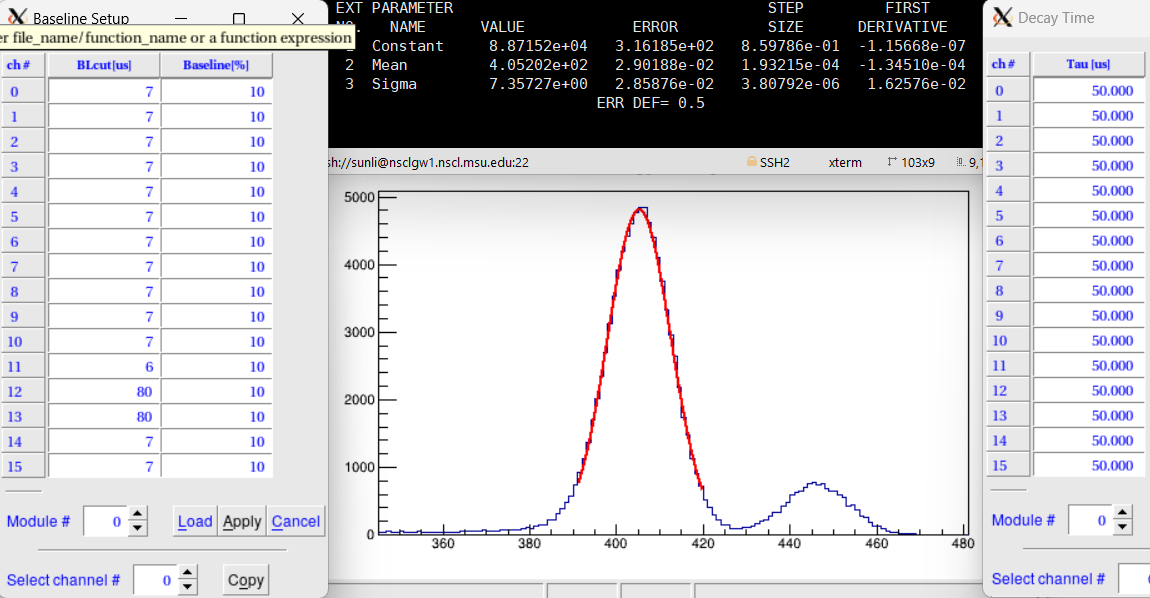 FWHM = 252 eV
FWHM = 252 eV
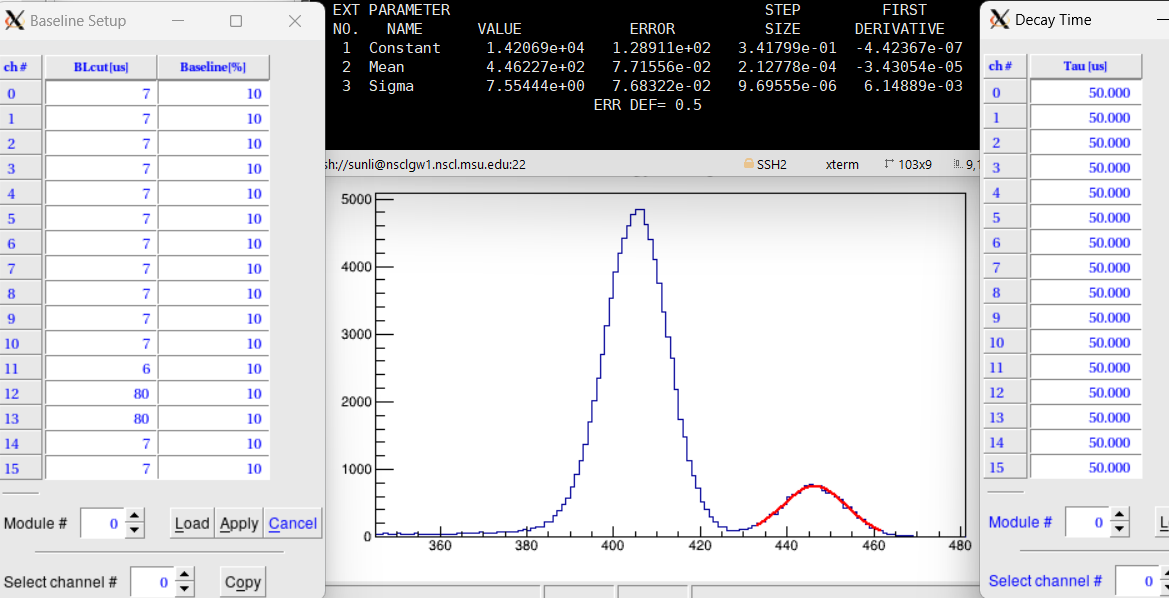 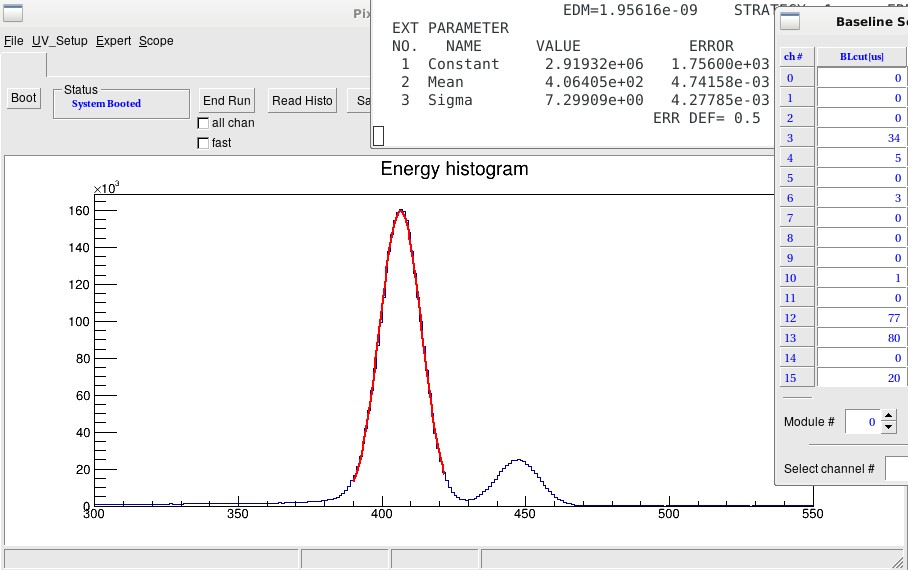 FWHM = 250 eV
FWHM = 235 eV
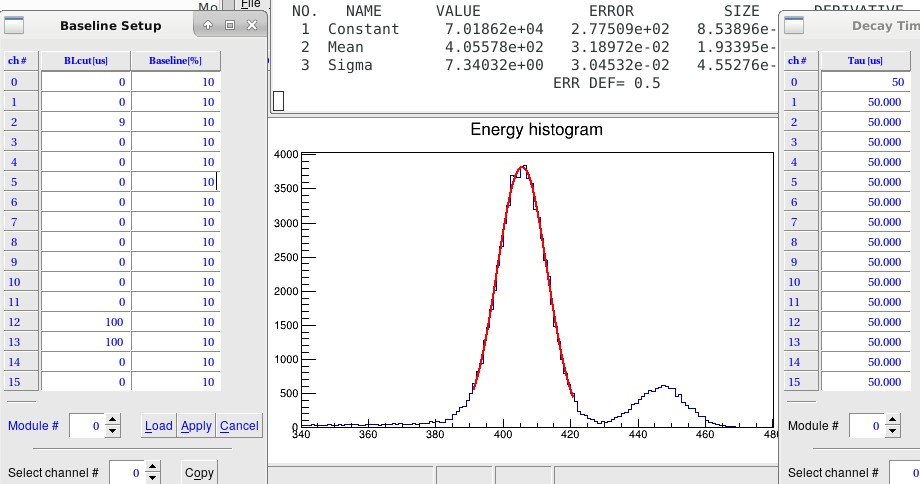 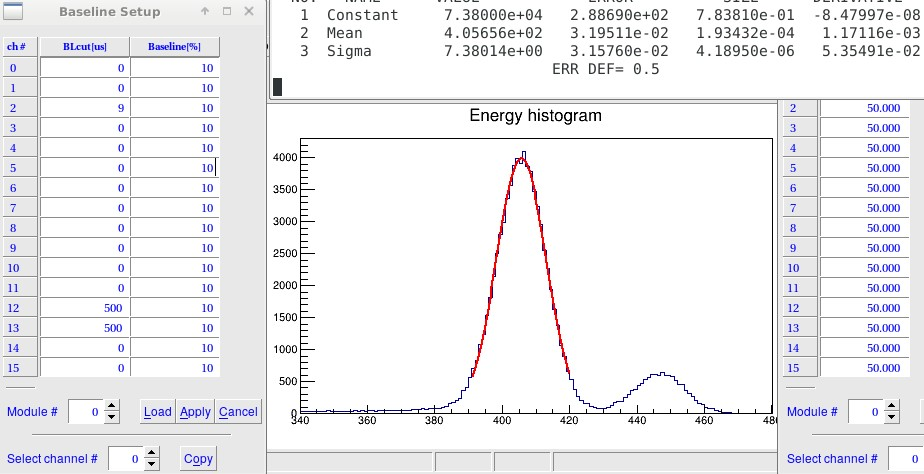 FWHM = 251 eV
FWHM = 253 eV
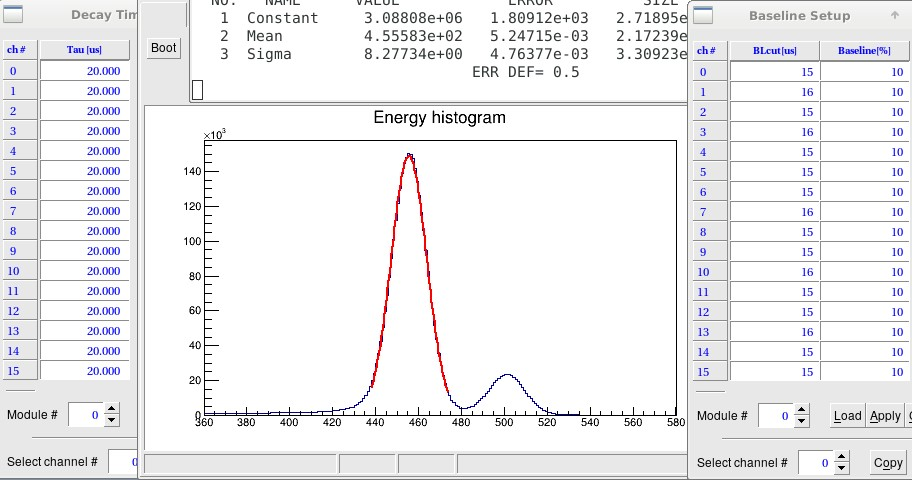 BLcut=500 us
Later it changed to 16 automatically
Tau=20us
FWHM=252 eV
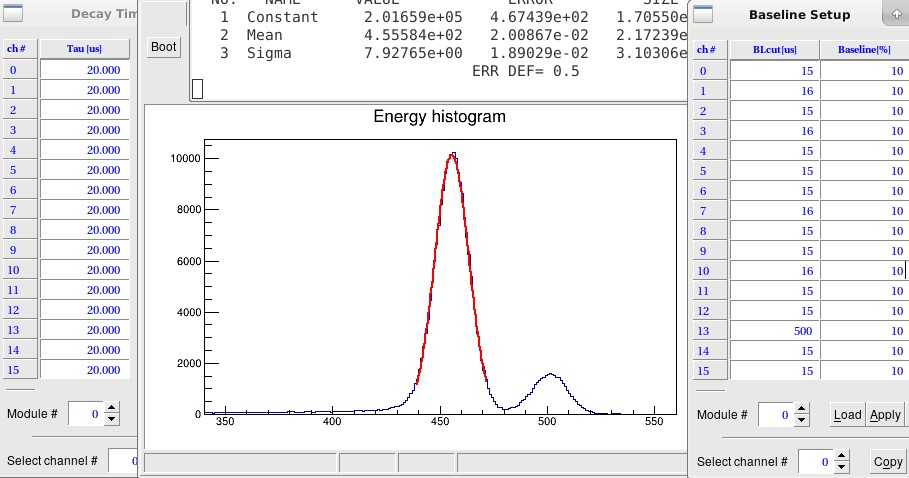 BLcut=500 us
Tau=20us
FWHM=242 eV
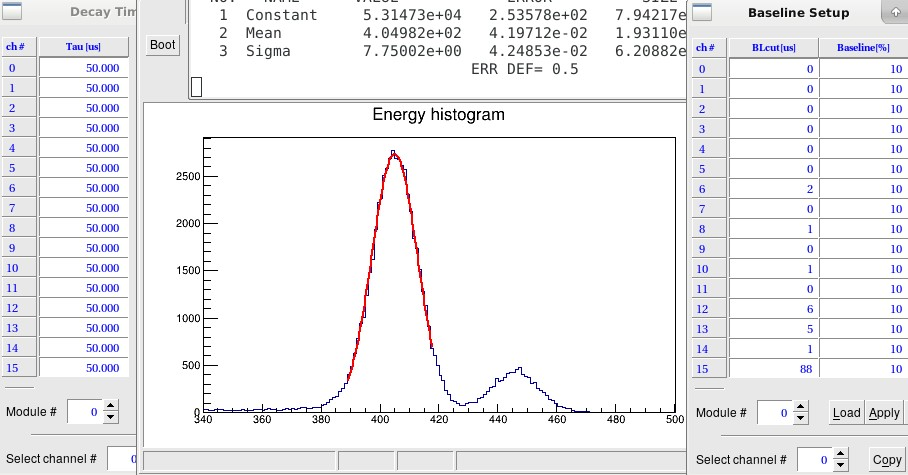 BLcut=5 us
FWHM=266 eV
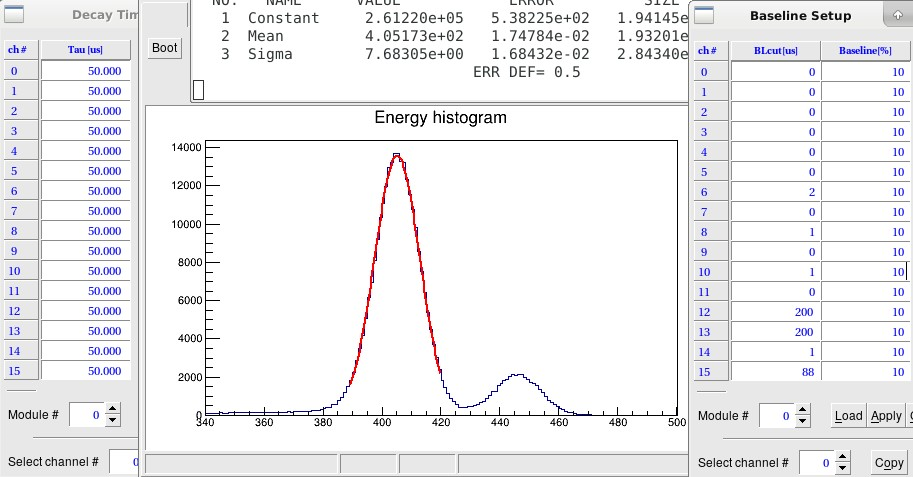 BLcut=200 us
FWHM=263 eV
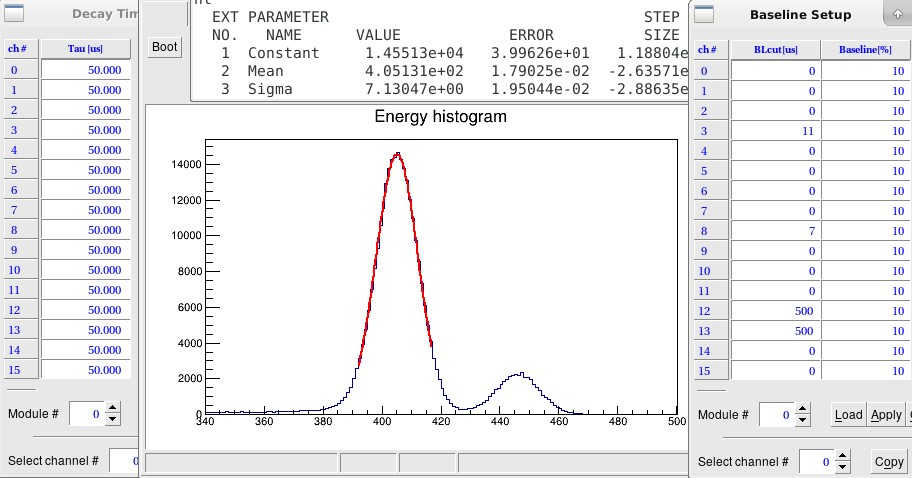 BLcut=500 us
FWHM=245 eV
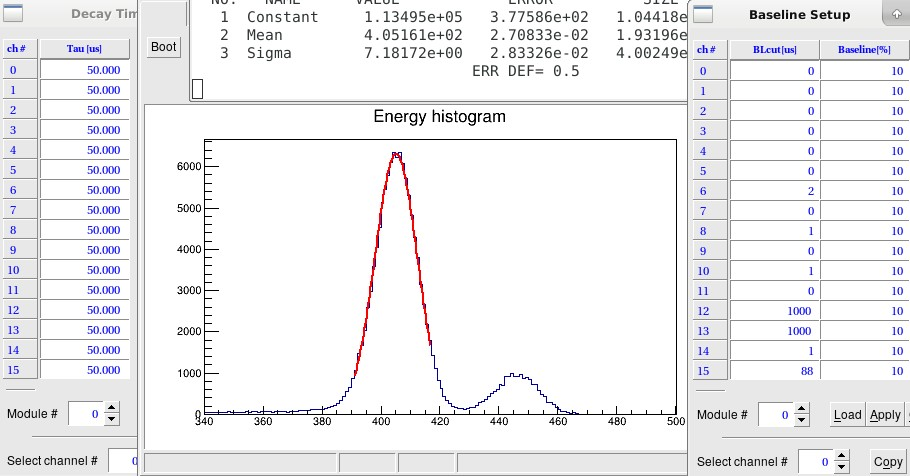 BLcut=1000 us
FWHM=246 eV
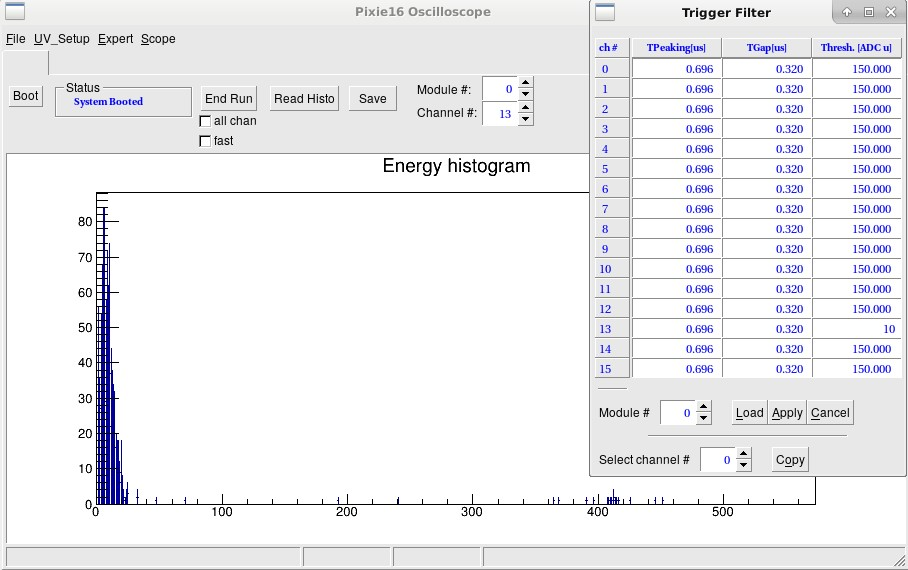 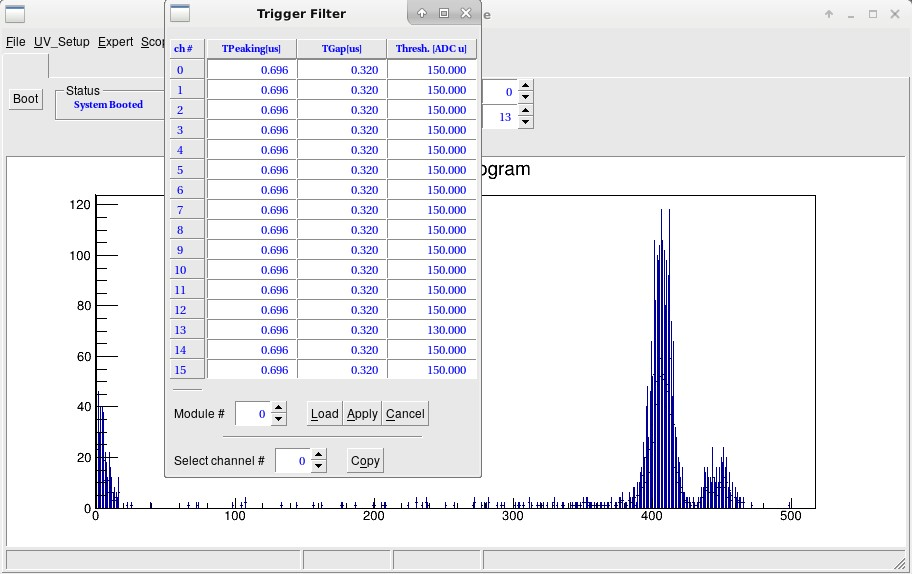 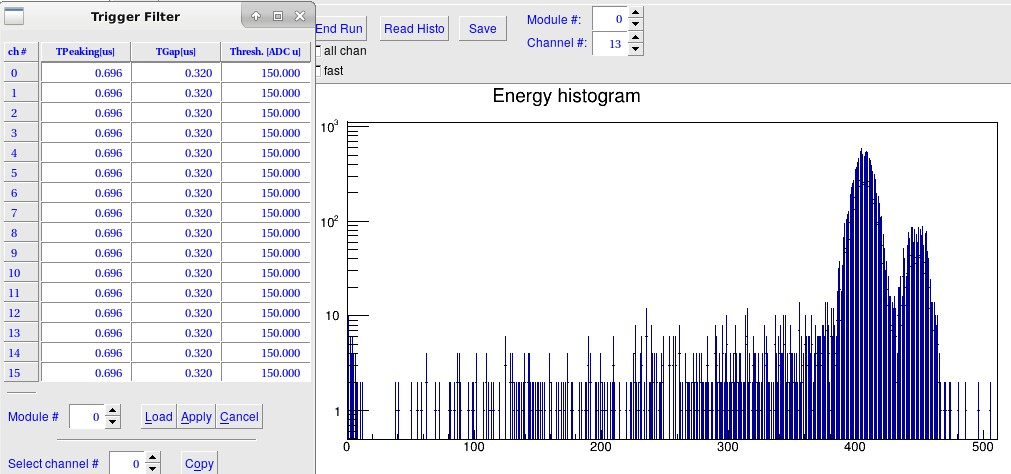 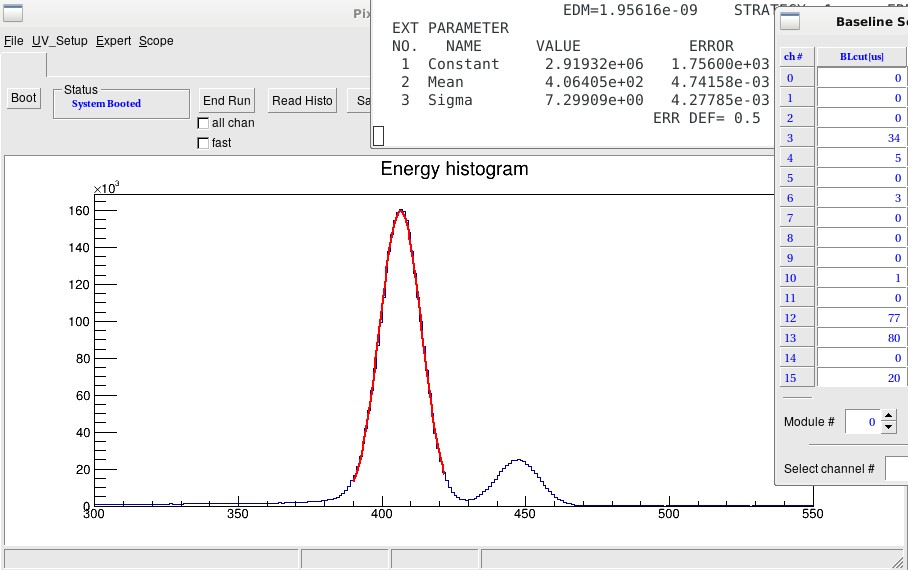 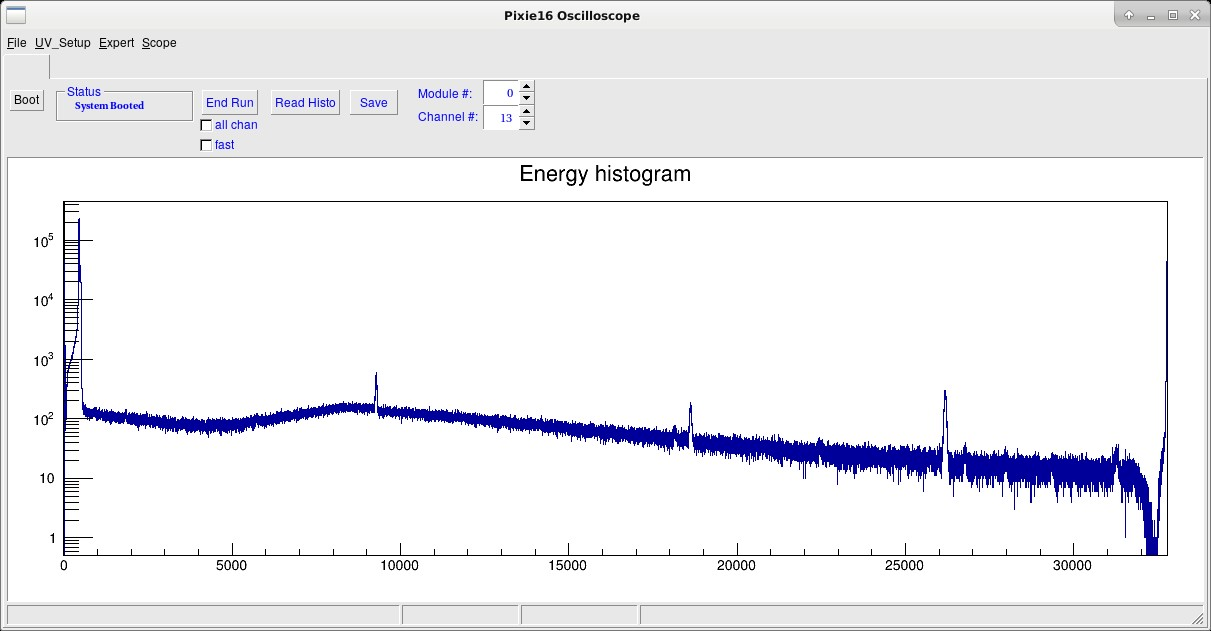 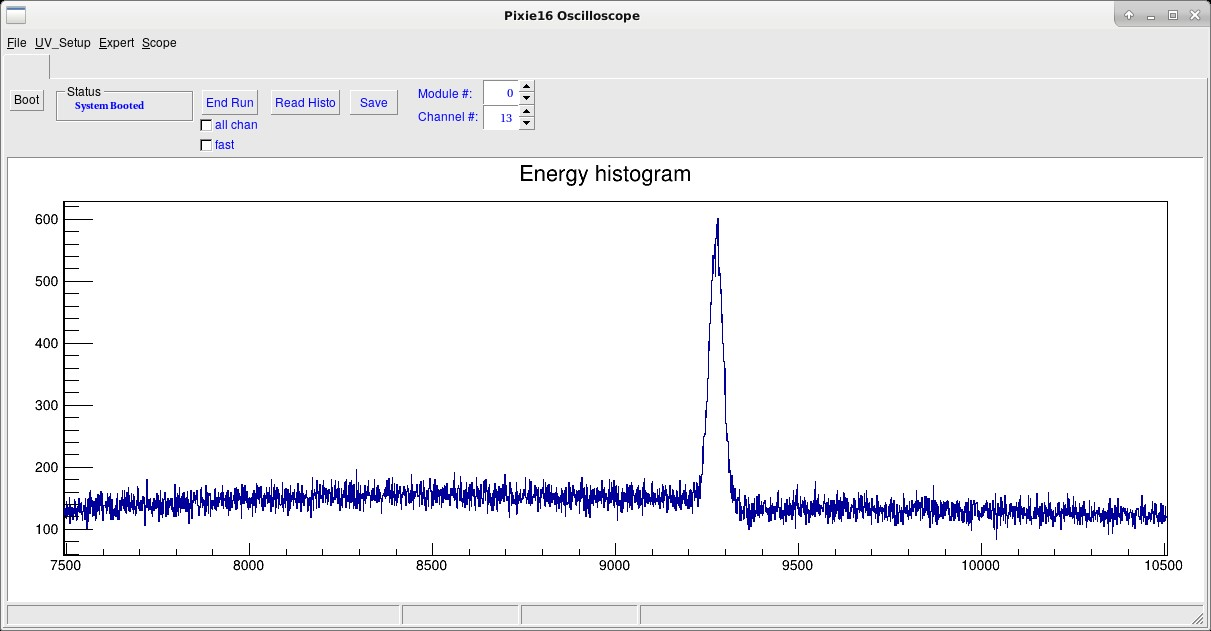 μ = 9280 ch 122 keV
FWHM = 40 ch 525 eV
122
344
244
5.9
6.5
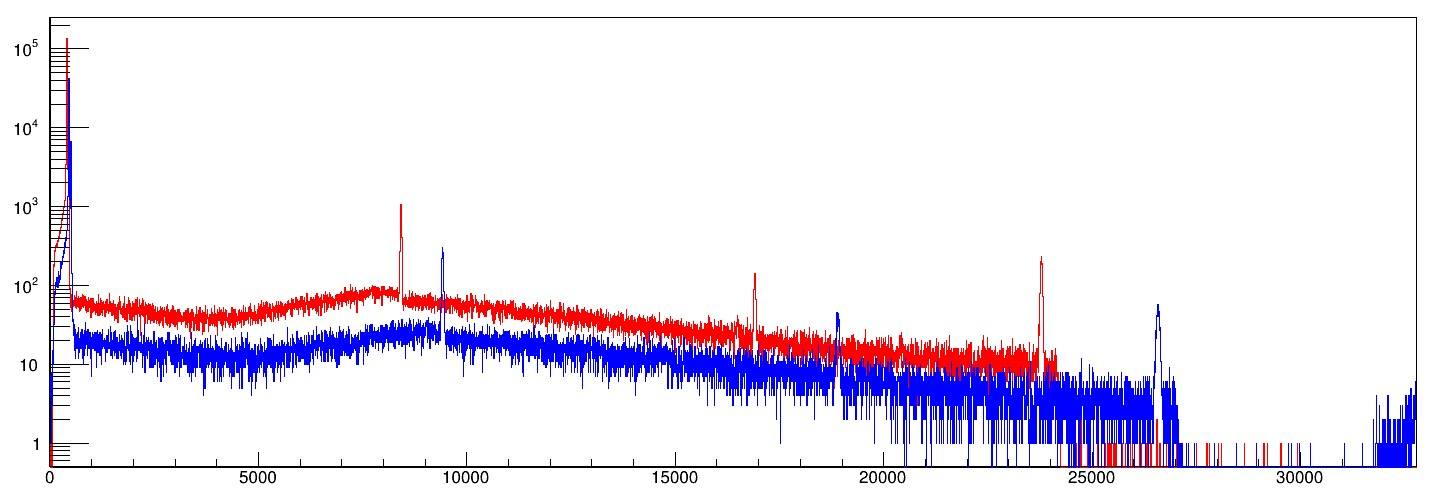 Tau=50us
Tau=20us
122
122
344
244
344
244
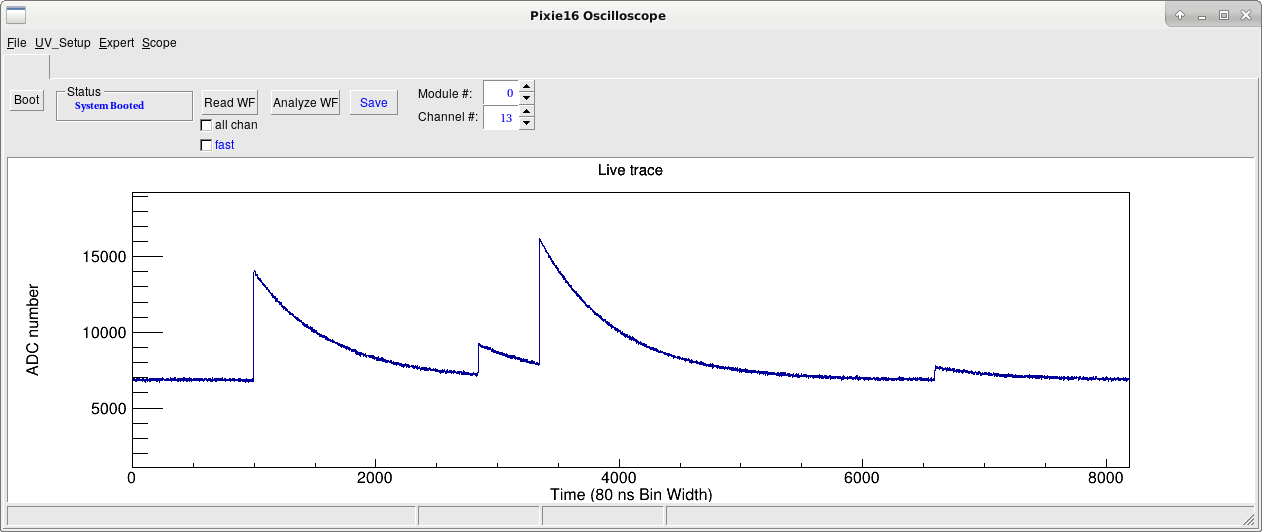 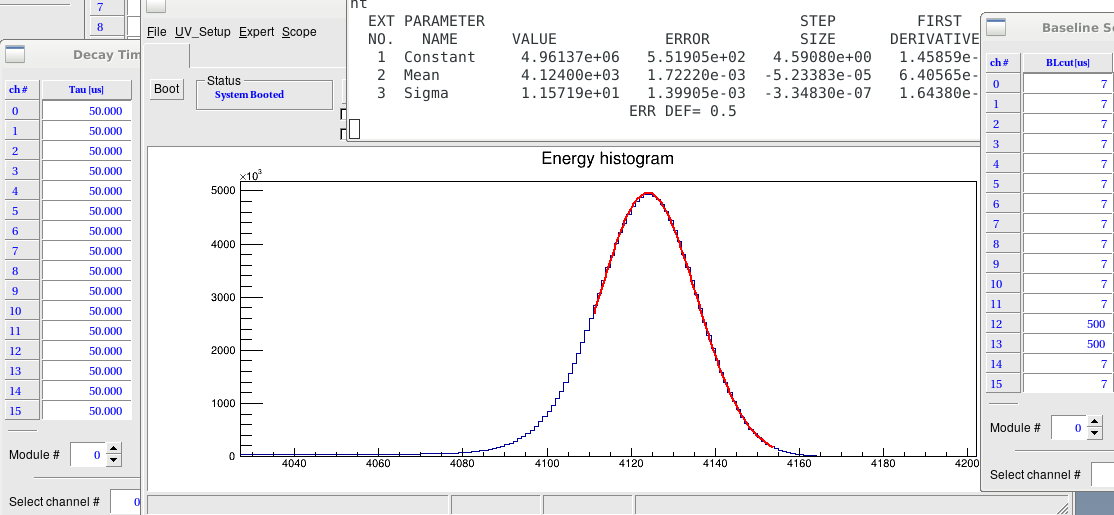 FWHM=393 eV
59.5 keV
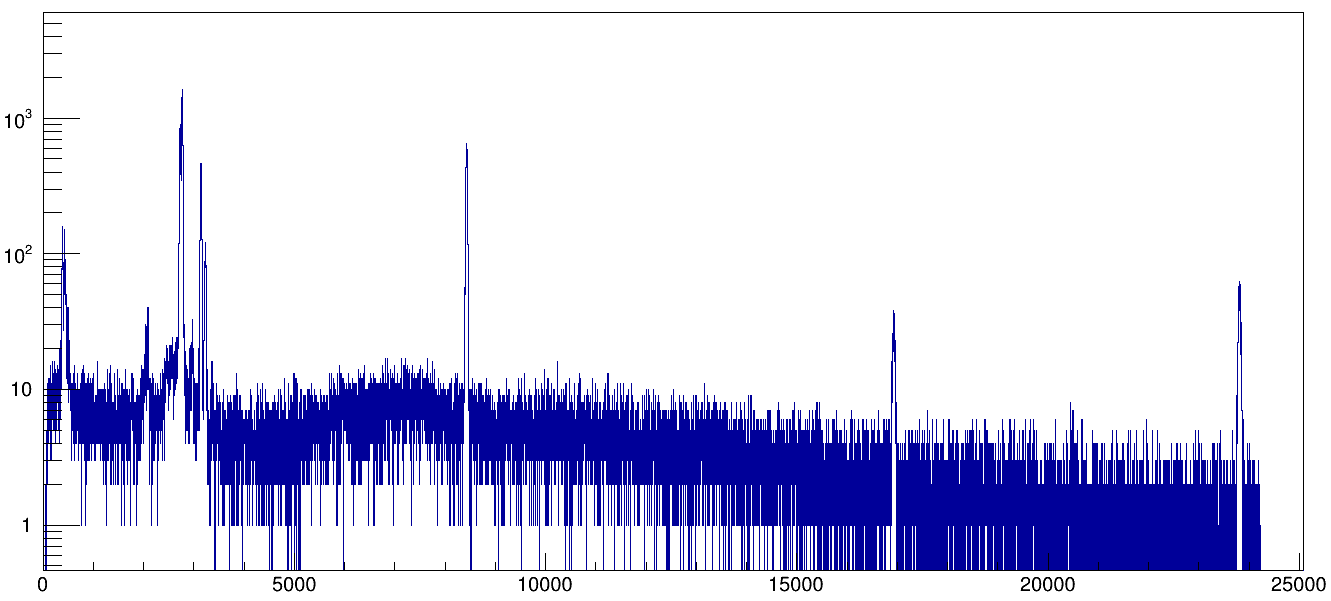 152Eu–EC→152Sm
122
152Eu–β–→152Gd
        344
152Eu–EC→152Sm
245
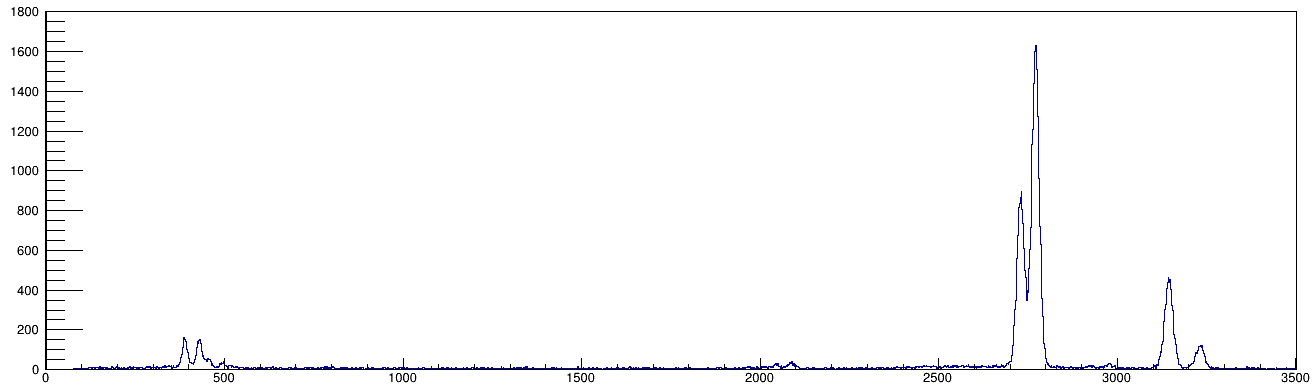 Sm Ka1
40.118
Sm Kb3
45.294
Sm Kb1
45.414
Sm Ka2
39.522
Sm Kb2
46.578
Sm Kb4
46.705
Sm La1
5.636
Sm Lb1
6.206
DDAS Setup
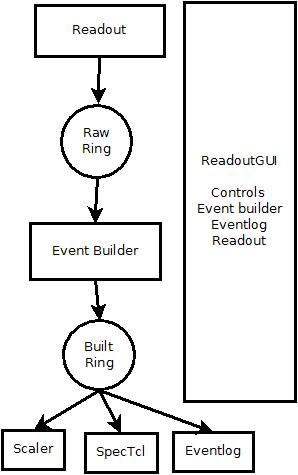 Readout Shell
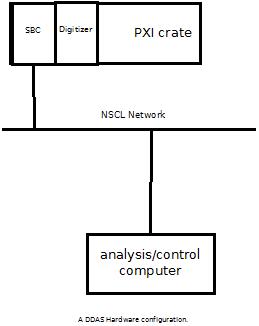 NSCL SPDAQ
Software components in a single crate system
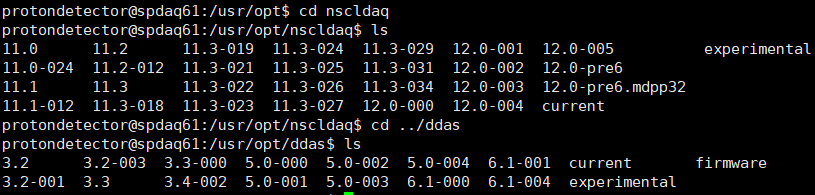 points to the top level ddas installation directory (that's the directory that holds the ddassetup.bash script).
NSCLDAQ is a software suite that provides a flexible and extensible framework for handling the data flow produced by nuclear physics experiments.
The Digital Data Acquisition System (DDAS) is built on top of NSCLDAQ frameworks; a lab-supported data acquisition system built around the XIA Pixie-16 Digitizer running the general-purpose firmware developed by XIA for the NSCL.
Turn on the XIA crate
ssh -Y protondetector@spdaq61
Password: NewPass21
bashrc:
source /usr/opt/buster.sh
source /user/protondetector/readout/crate_1/setupenv.sh
source /user/protondetector/readout/crate_1/setupdaq.sh
alias godaq='cd ~/readout/crate_1/'
alias nscope='$DDAS_BIN/nscope'
alias readout='$DAQBIN/DDASReadout'
alias readoutshell='$DAQBIN/ReadoutShell'
source /user/protondetector/readout/crate_1/setupenv.sh

. /usr/opt/ddas/6.1-004/ddassetup.bash
export DDAS_ROOT=/usr/opt/ddas/6.1-004
# points to the top-level ddas installation directory (that's the directory that holds the ddassetup.bash script).
export DDAS_BIN=/usr/opt/ddas/6.1-004/bin
# points to $DDAS_ROOT/bin this directory contains all executable programs.
export DDAS_LIB=/usr/opt/ddas/6.1-004/lib
# This contains all of the link libraries DDAS applications might need to link against.
export DDAS_INC=/usr/opt/ddas/6.1-004/include
# points to $DDAS_ROOT/include a directory that contains all header files DDAS applicatons may need.
export DDAS_SHARE=/usr/opt/ddas/6.1-004/share
# points to $DDAS_ROOT/share this directory tree contains documentation, program skeletons and scripts.

. /usr/opt/daq/11.3-034/daqsetup.bash
# the version of NSCLDAQ against which the DDAS software was built.
export DAQROOT=/usr/opt/daq/11.3-034
export DAQBIN=$DAQROOT/bin
export DAQLIB=$DAQROOT/lib
export DAQINC=$DAQROOT/include
export PYTHONPATH=$DAQROOT/pythonLibs:$PYTHONPATH
/user/protondetector   |
   +---readout
          |
          +--- crate_1
                 +--- cfgPixie16.txt # Indicates which modules are in which crates. nscope and Readout both use this file.
                 +--- pxisys.ini # Describes the PCI layout of the crate for the XIA API. Must not be modified unless you are using a non-standard crate.
                 +--- crate_1.set # - A parameter settings file. Should be renamed to match the final settings file path name in .txt This settings file contains the DPP parameters nscope and Readout load into the digitizers and is generated by nscope if desired.
                 +--- modevtlen.txt # Describes the number of 32-bit words in an event for each module. must be modified to reflect the actual event sizes selected for each module. This must be modified to reflect the number of modules in cfgPixie16.txt and the sizes must be modified appropriately if waveforms are being acquired. We are using only a single module and not taking waveforms from that module. Since the modevtlen.txt file format is simply the size of an event, in 32-bit units, from each digitizer's channels, one digitizer per line, in the same order as the cfgPixie16.txt file, the contents of this file should be: 4
An example is in $DAQROOT/share/ddasreadout/crate_1
cfgPixie16.txt
1  # crateID
1  # number of modules
2  # slot for mod 0
/user/protondetector/readout/crate_1/LEGe20230817.set
pxisys.ini
modevtlen.txt
# This is the PXISYS.INI file for a PXI system using 
# a Wiener 14-slot Pixie-16 Chassis.
#
 
[Slot1]
IDSEL = None
SecondaryBusNumber = 0
ExternalBackplaneInterface = None
PCIBusNumber = None
PCIDeviceNumber = None
 
[Slot2]
IDSEL = 31
SecondaryBusNumber = 0
ExternalBackplaneInterface = None
PCIBusNumber = 1
PCIDeviceNumber = 15
4
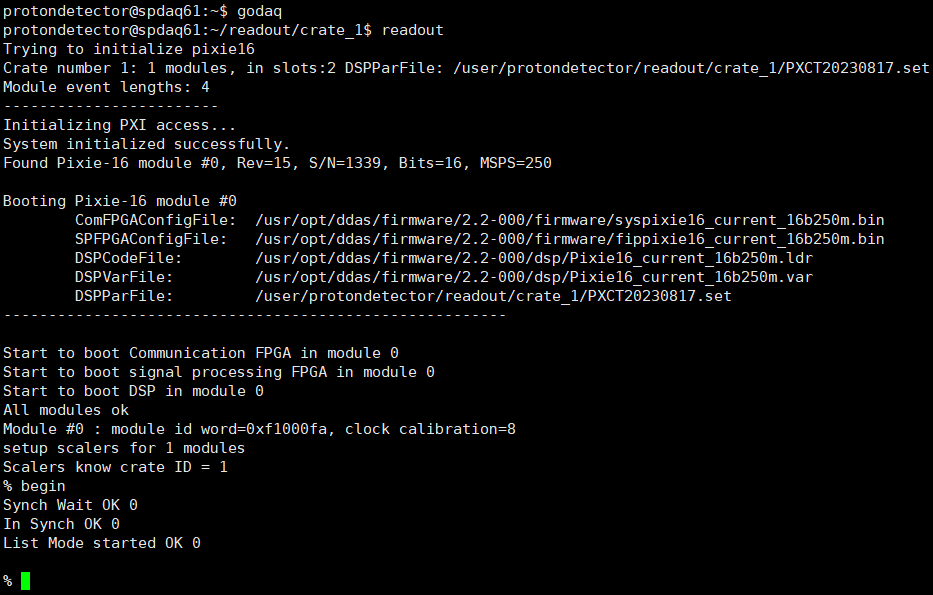 Front panel Green LED on.
All LEDs off.
% end
Transitioning Pixies to Inactive
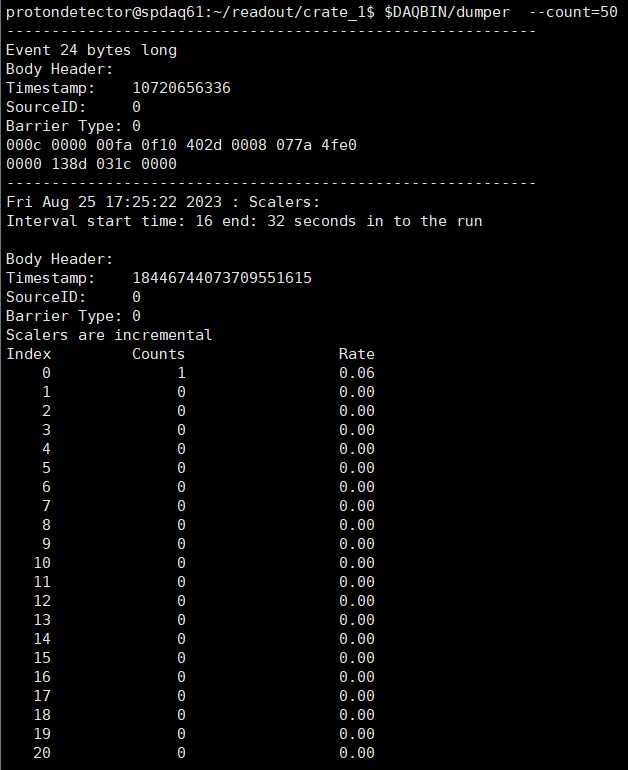 After "begin" in readout
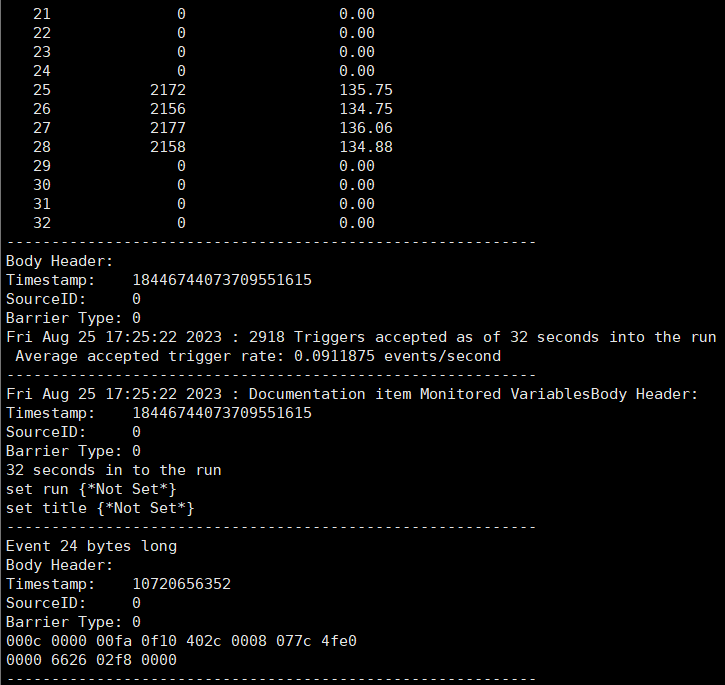 2172/16=135.75 /s
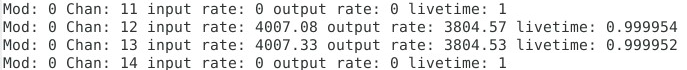 55Fe source +
 strong 241Am source
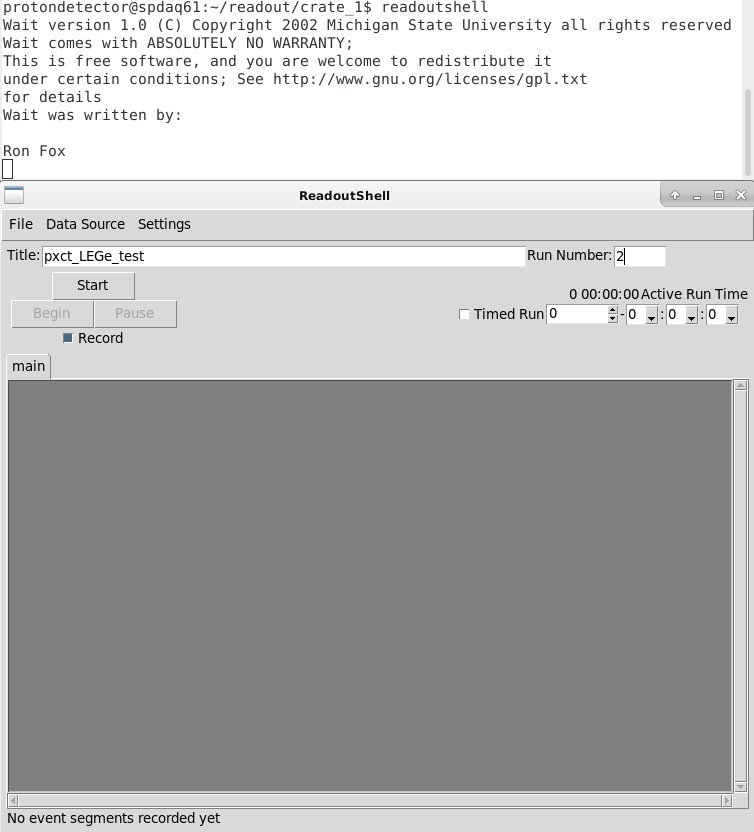 package require evbcallouts
#package require multilogger

proc OnStart {} {
    ::EVBC::useEventBuilder
    ::EVBC::initialize -gui 1 -destring protondetector -glombuild 1 -glomdt 10000
}
EVBC::registerRingSource tcp://spdaq61/protondetector_ddas_1 \
    ""  0 {Crate\ 1\ data} 1
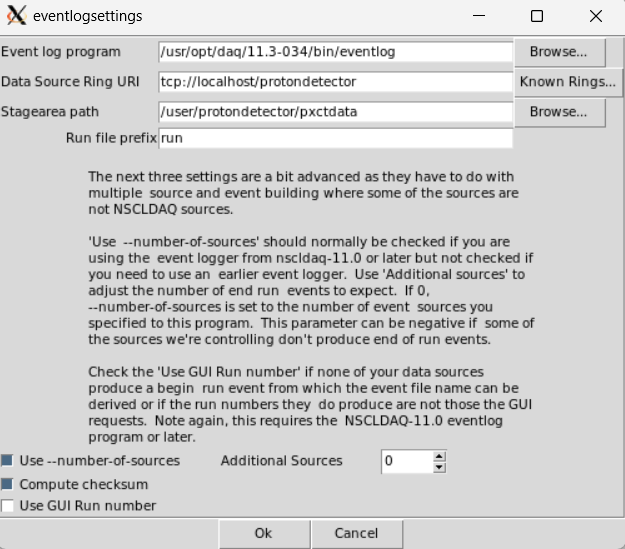 Assigned by crate_1/ReadoutCallouts.tcl
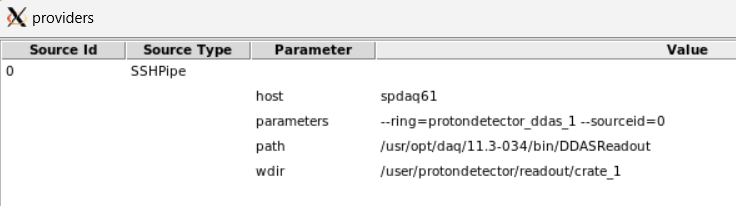 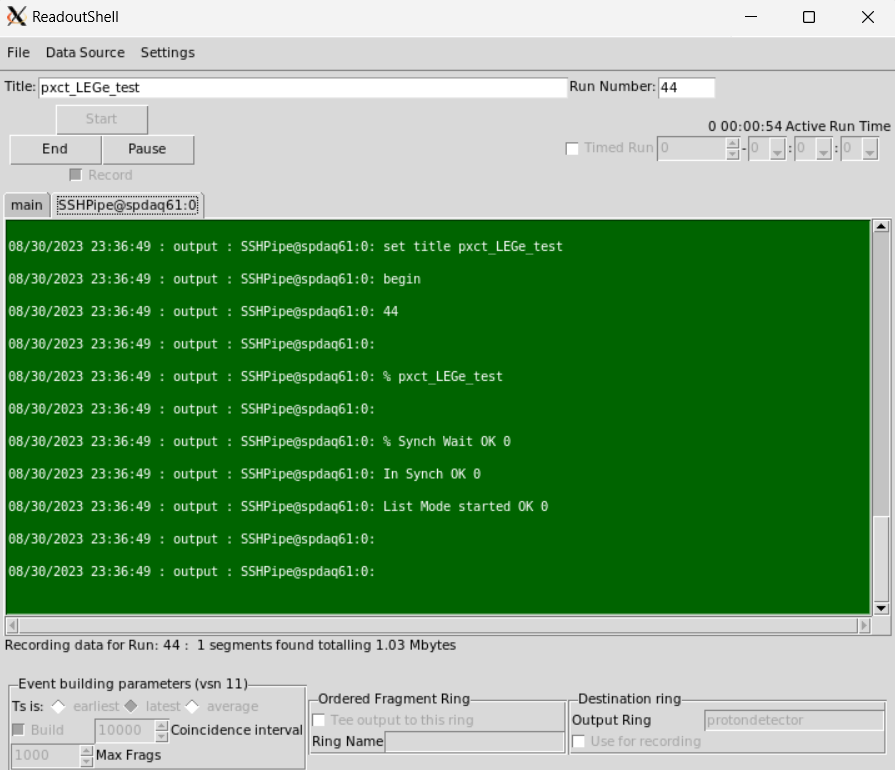 1
Assigned by crate_1/ReadoutCallouts.tcl
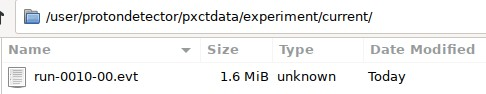 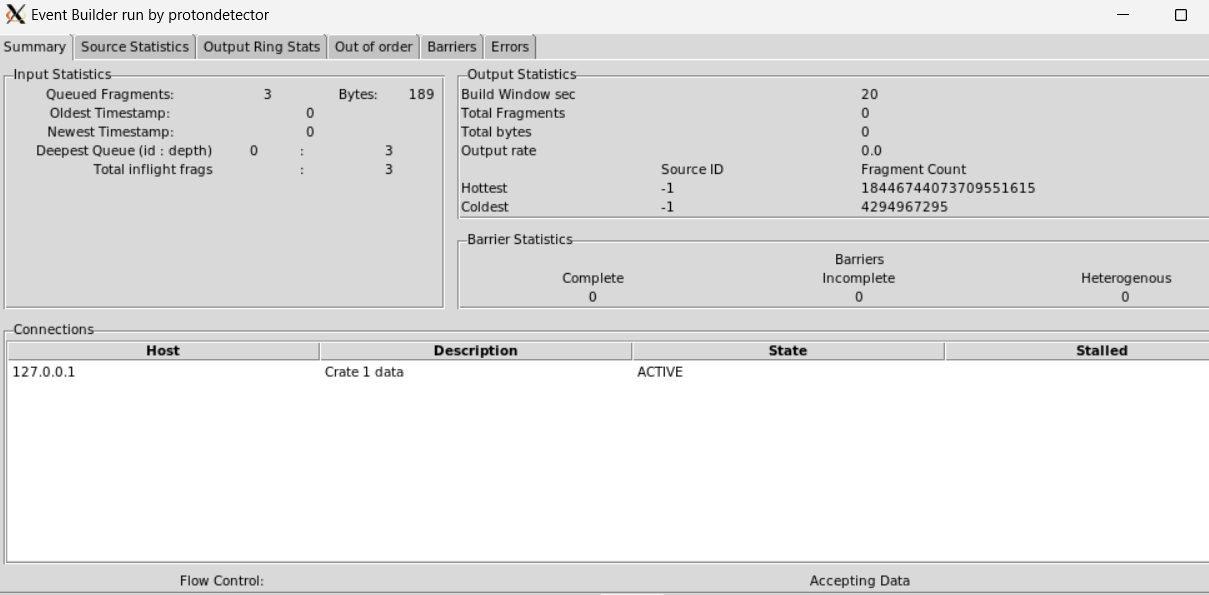 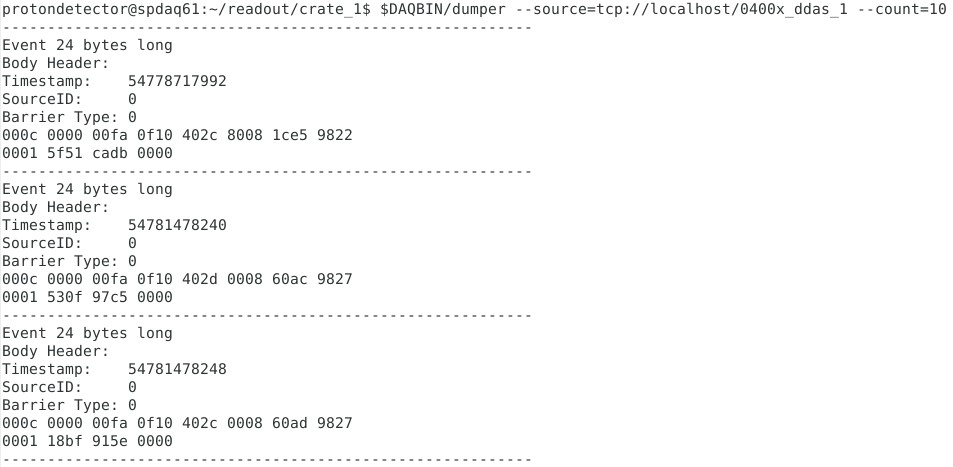 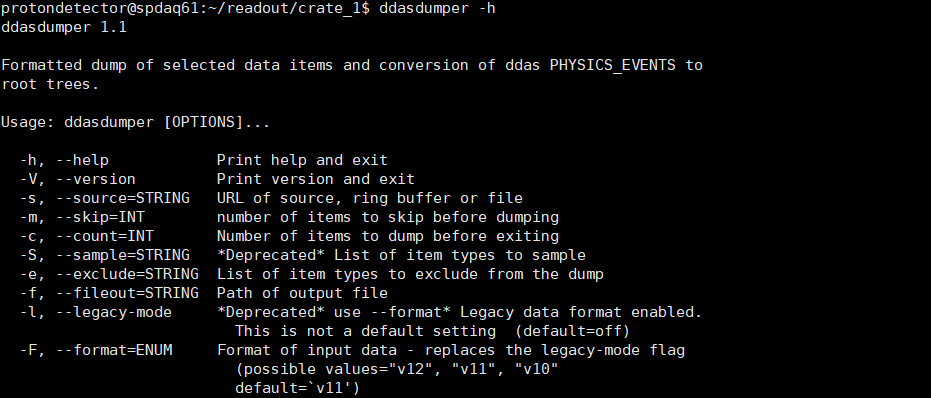 ddasdumper -s file:///user/protondetector/pxctdata/experiment/run43/run-0043-00.evt -f run0043-00.root
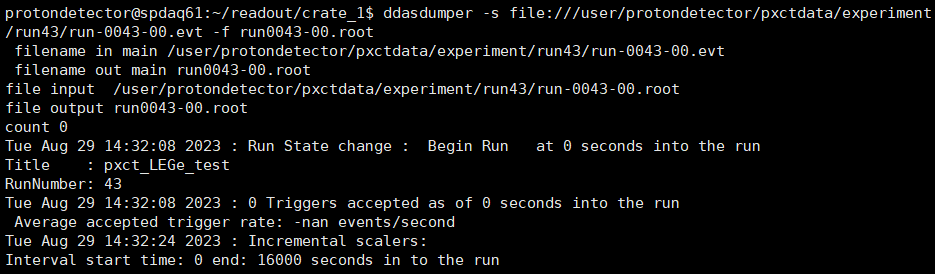 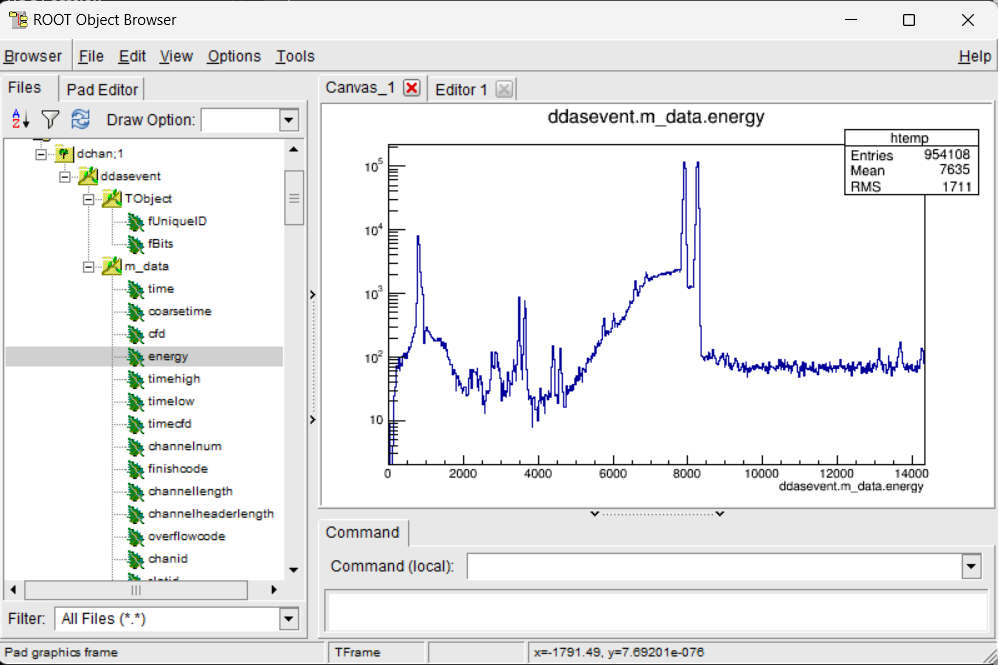 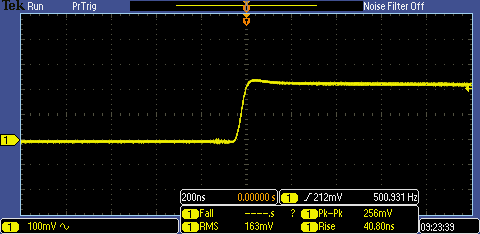 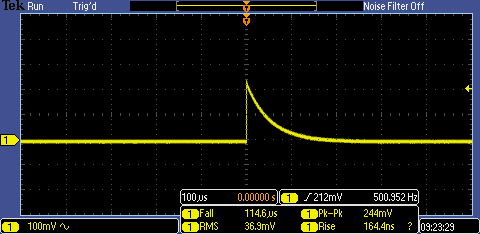 pulser
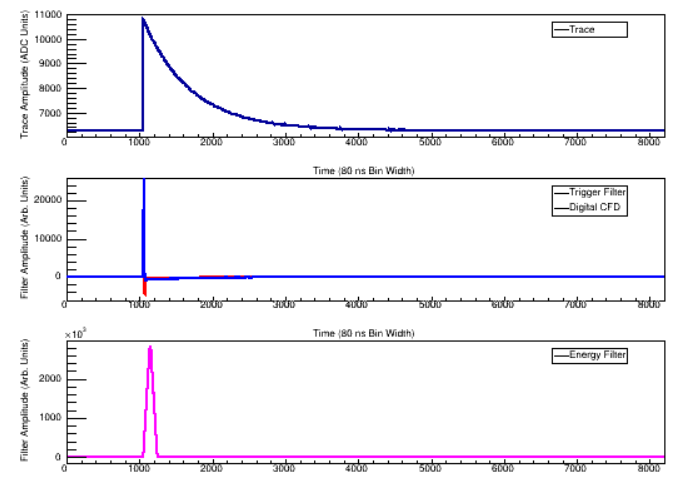 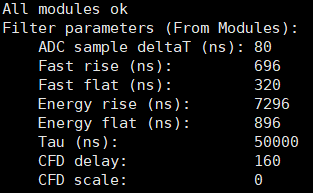 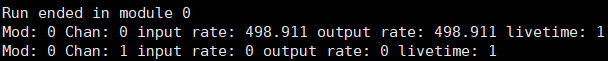 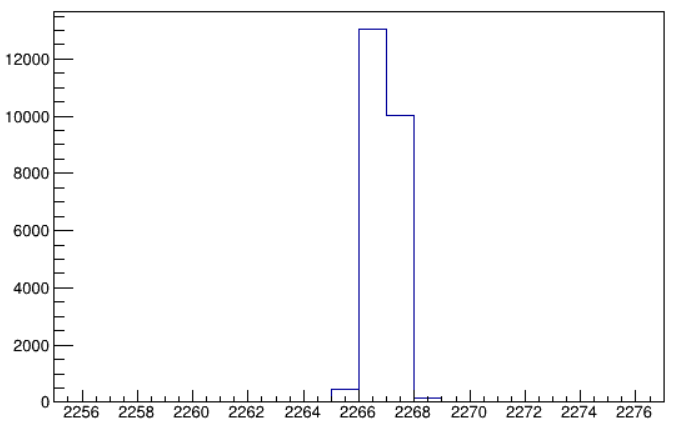 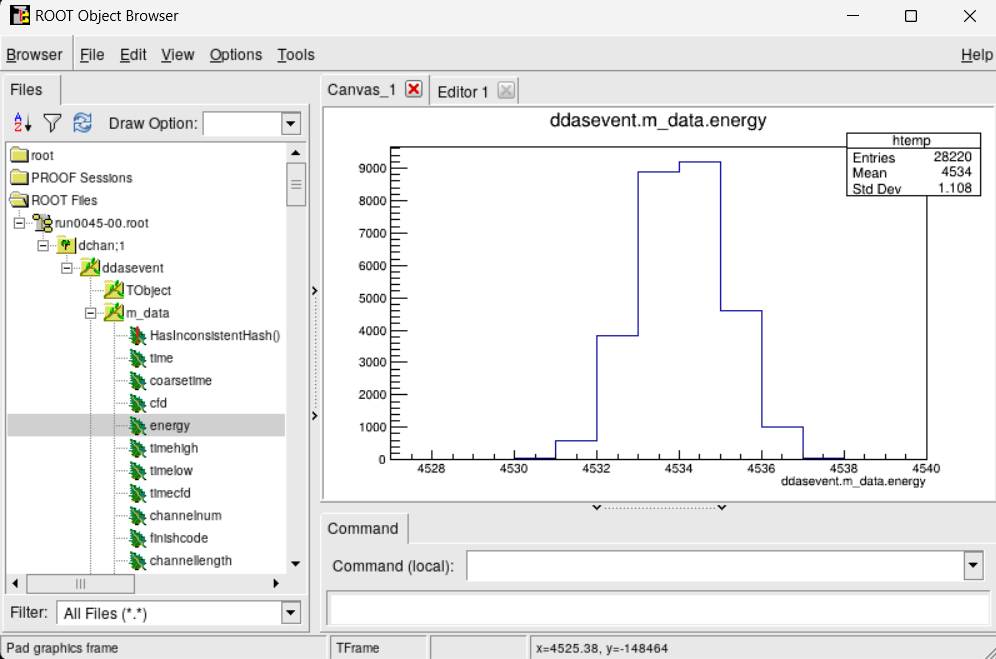